Our Schools, Our World
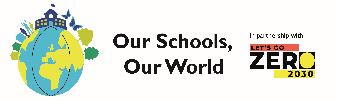 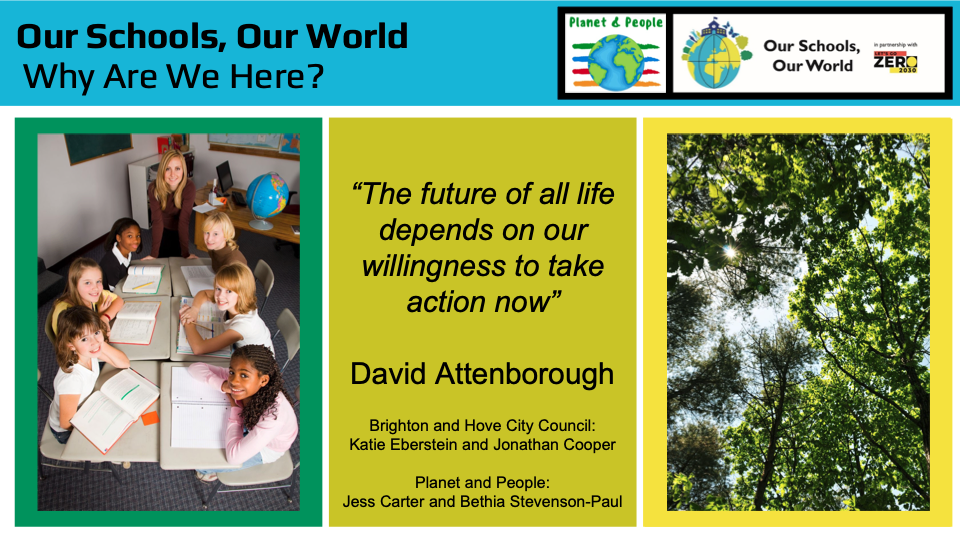 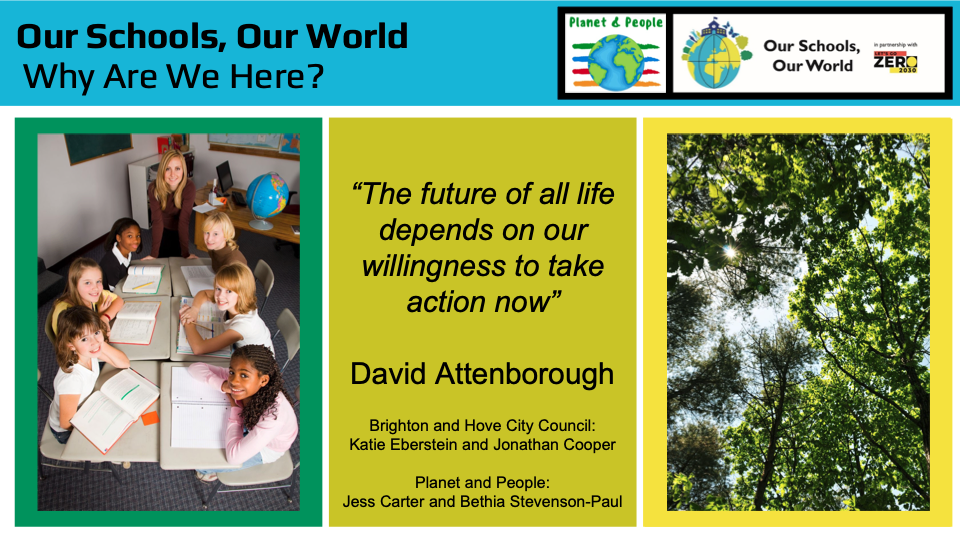 'The future of all life depends on our willingness to take action now’
David Attenborough

Brighton & Hove City Council
Katie Eberstein and Jonathan Cooper

Leicester City Council
Marc Tench, Jasmine Walker, Laura Barke
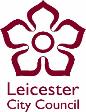 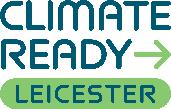 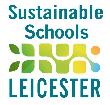 Our Schools, Our WorldHousekeeping
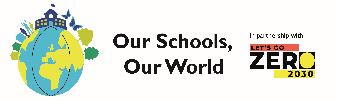 Fire exits
Toilets
Photographs  
Tea/Coffee breaks provided
Our Schools, Our WorldAgenda
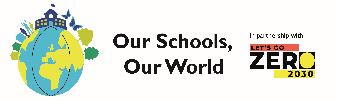 Our Schools, Our World  Who’s Involved
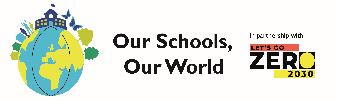 Devon             Brent              Bedfordshire         Leicester          Brighton & Hove
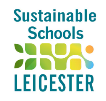 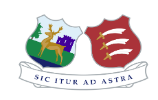 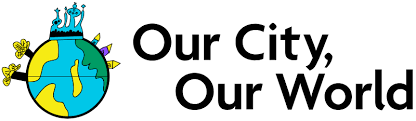 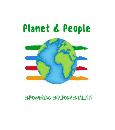 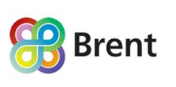 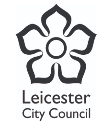 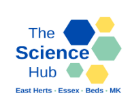 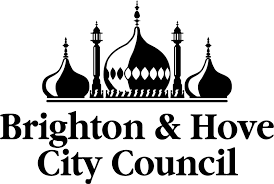 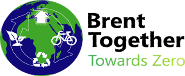 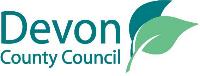 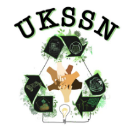 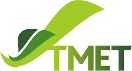 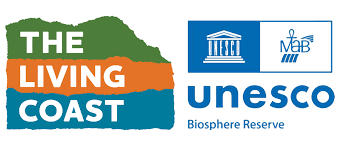 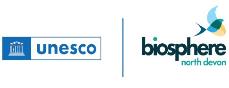 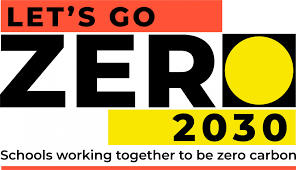 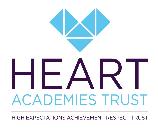 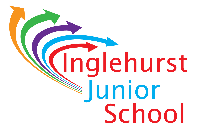 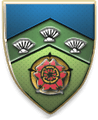 Montrose School
Achieving, Caring, Aspiring
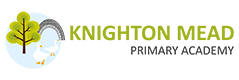 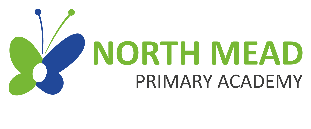 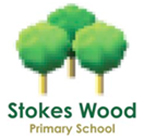 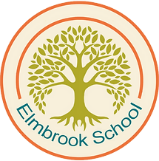 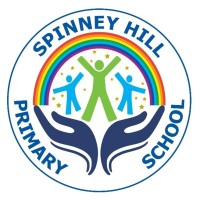 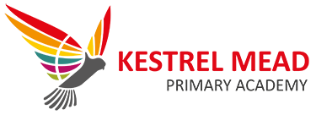 Our Schools
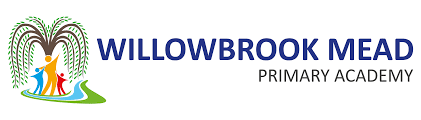 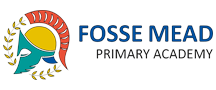 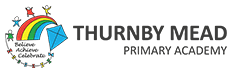 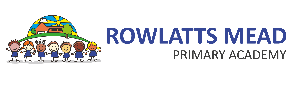 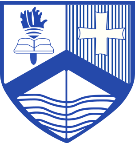 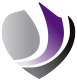 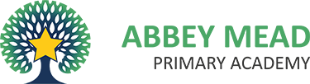 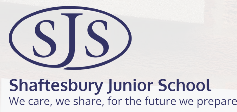 Queensmead 
Primary Academy
Scraptoft Valley Primary School
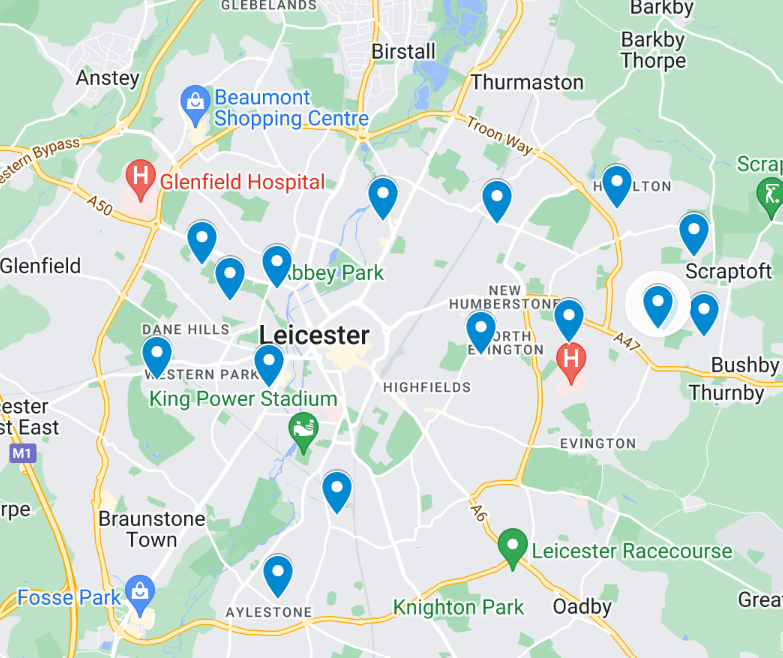 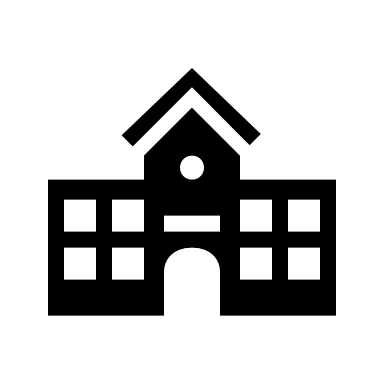 16
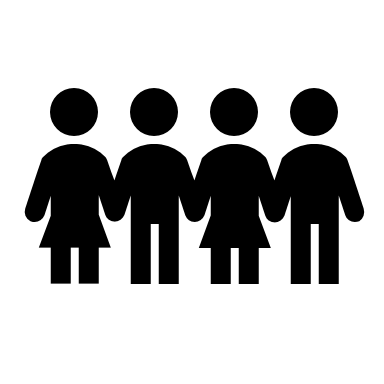 6700
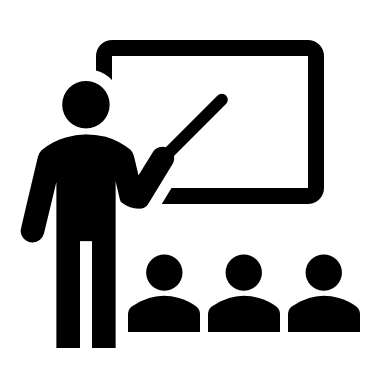 800
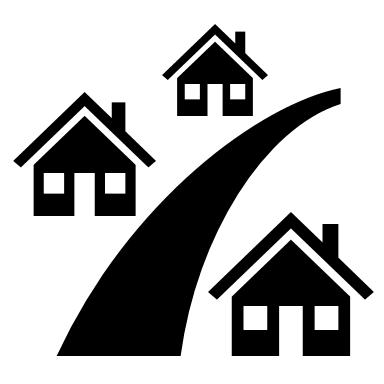 Our Schools, Our World
Introductions
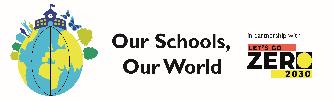 Talk to those around you:

Name, Role, School

Why are you here today?
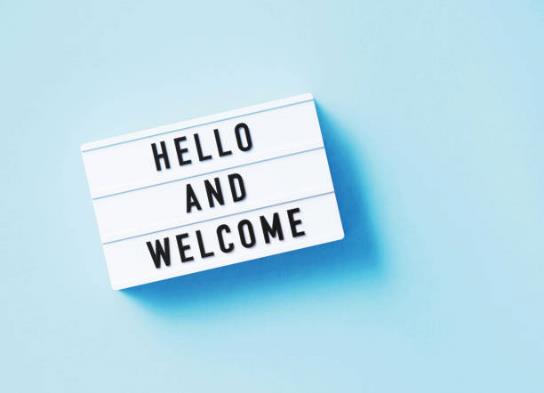 Our Schools, Our World
The Climate Emergency in Leicester
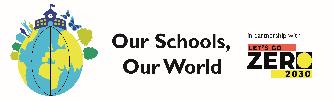 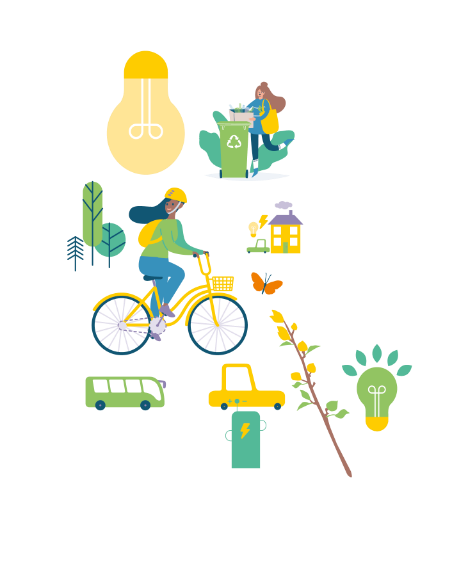 Leicester City Council’s
Climate Ready Leicester Plan
A plan for warm homes, lower bills, solar energy, new skills and jobs, clean air and a greener, resilient city
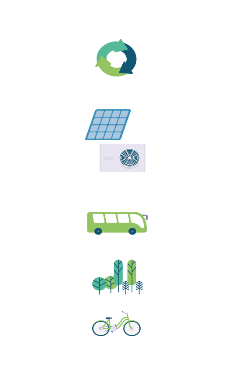 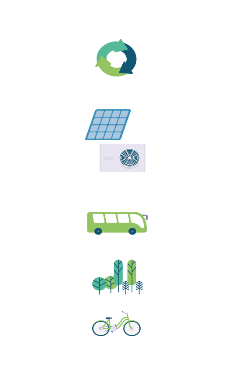 Leicester City Council declared a Climate Emergency in 2019
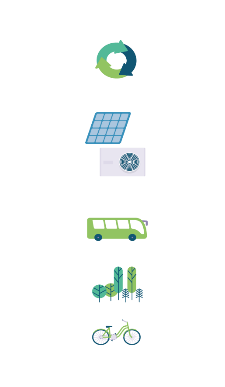 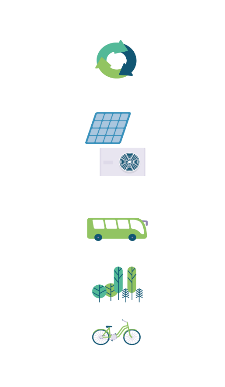 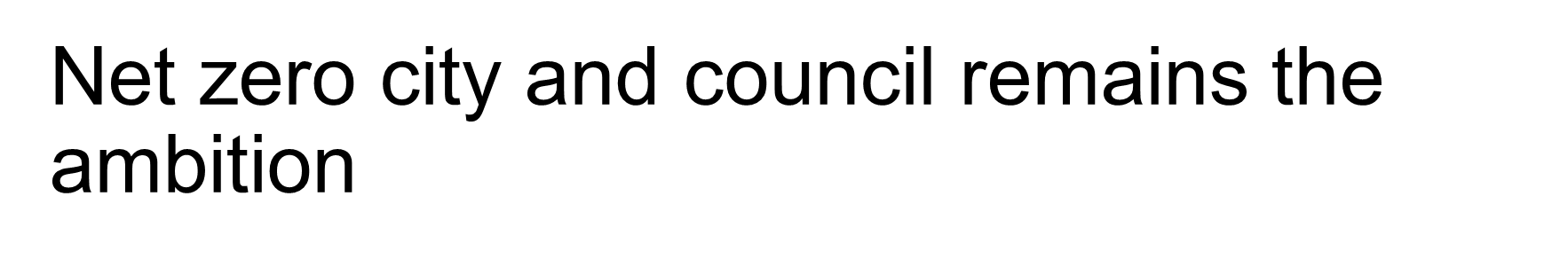 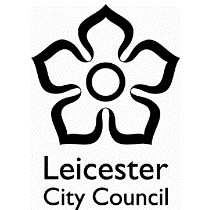 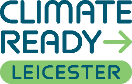 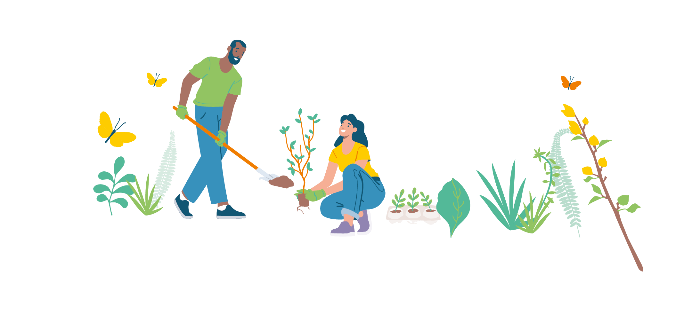 The action plan
96 actions across seven themes
Refreshed annually
Includes
Net Zero Delivery Plan for our own estate and operations
Further housing retrofit and low carbon new-build
Low carbon workspaces at Dock 3-5, Pilot House, Pioneer Park
Green skills bootcamps
Continued work across active travel, buses and EV infrastructure
Further flood schemes and engagement with communities at risk
Aligning new Waste Strategy with climate aims
Climate Ready Leicester comms campaign including action guide for residents and more
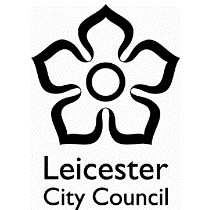 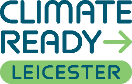 Our Schools, Our World  Training Overview
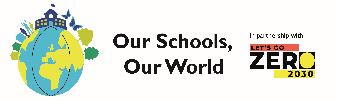 Day One
Leading for Sustainability
City Hall
Attending: Heads, governor, SPL
------------------------------------------------------
9.15am – 3.30pm
Climate/Nature Basics 
BREAK
Leading for Sustainability – Research
LUNCH
The OSOW Framework
Action Planning
Day Three
Climate Action Planning
City Hall
Attending: SBM, Site Manager, (SPL from 11am)
------------------------------------------------------
9.15am – 3.30pm
Climate/Nature Basics 
BREAK
Climate Action Planning - background
LUNCH
Measuring Carbon
Climate Action Planning - practical
Day Two
Curriculum Development
Queensmead Primary Academy

Attending: SPL
------------------------------------------------------
9.15am – 3.30pm

Curriculum Development
BREAK
Curriculum Assessment
LUNCH
Nature Connection & Outdoor Learning 
How to Talk About Climate Change
(ThoughtBox)
Our Schools, Our World  Aims of OSOW – Nationally  Pioneering Work
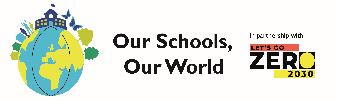 Develop an integrated environmental education curriculum gradually and systematically ‘greening’ the curriculum and supporting the development of green skills
Enable children and young people to develop a close connection with nature
Create school organisational systems and practices which support sustainability and the school and regional Carbon Neutral 2030 targets
Empower children and young people and their families to become changemakers both personally and collectively and inspire a strong sense of hope for the future
Our Schools Our World Climate Basics
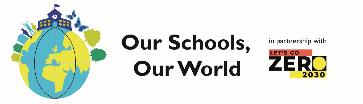 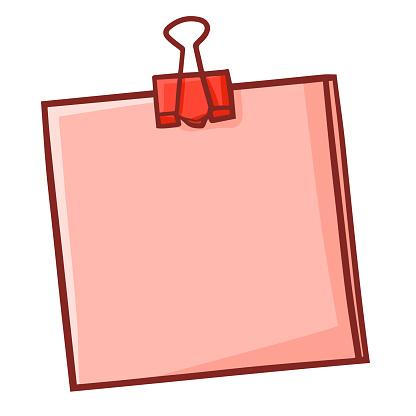 Lots of different levels of experience and knowledge within this room 

With those around you - Discuss the climate knowledge of your whole staff and pupils
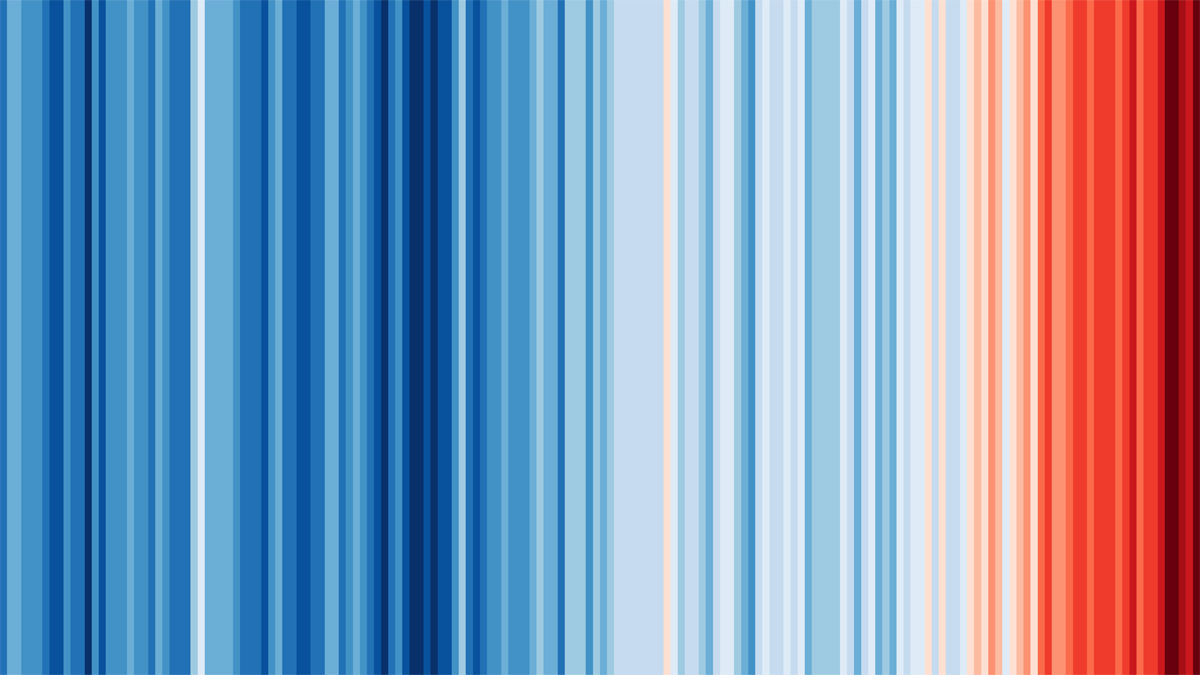 Embedded video removed for size – find here: Earth to COP | #COP26 | Climate Action - YouTube
Our Schools, Our World
Climate Change Basics
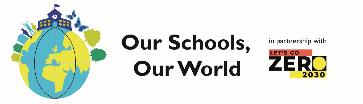 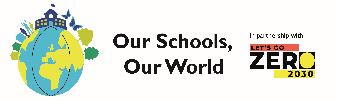 CAUSE
CONSEQUENCE
Impact on the Planet
Impact on Biodiversity
Impact on Humans
Climate Consequences
Greenhouse Effect
Human Activity
Greenhouse Gases
SOLUTIONS ?
CONSEQUENCE
CAUSE
Greenhouse Effect
Climate Consequences
Impact on the Planet
Greenhouse Gases
Impact on Humans
Human Activity
Impact on Biodiversity
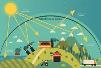 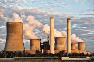 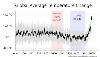 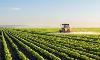 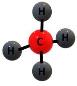 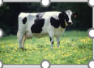 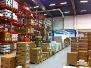 SOLUTIONS ?
Our Schools, Our World
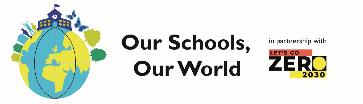 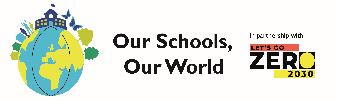 What does climate change mean for you personally?
What does climate change mean for you professionally?
What does climate change mean for your school?
Reasons for optimism
Our Schools Our WorldReasons for Optimism – nationally & globally
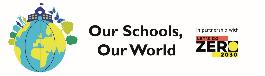 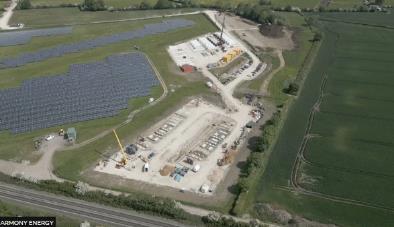 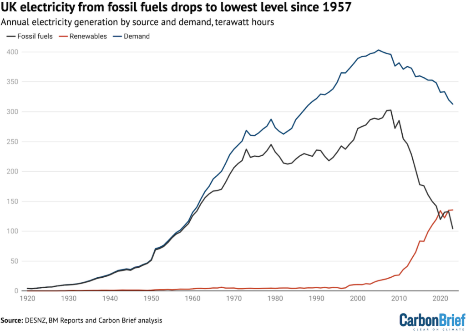 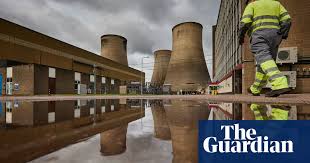 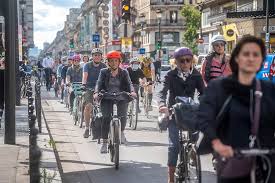 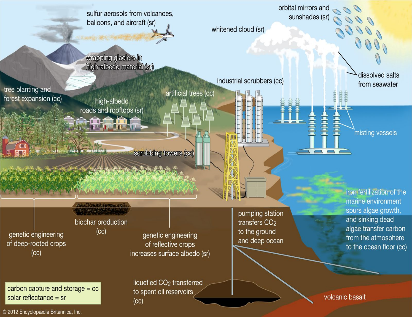 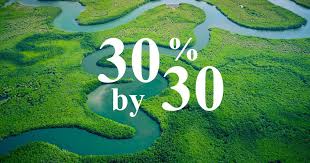 Our Schools Our World Reasons for Optimism - locally
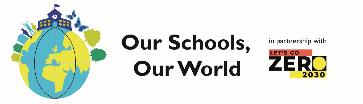 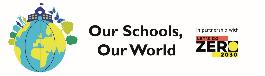 Reasons for optimism
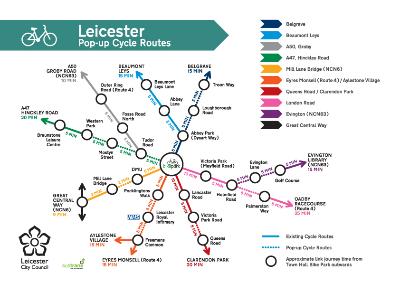 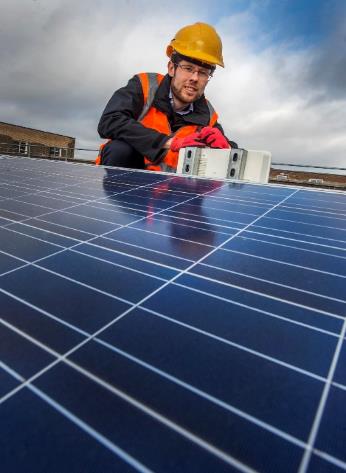 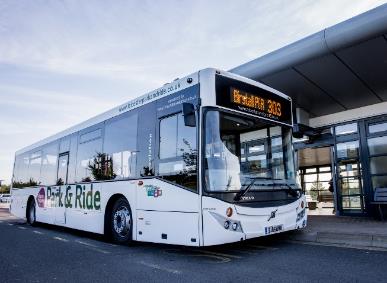 Well-connected cycle routes across the city and beyond
Electrification of bus network
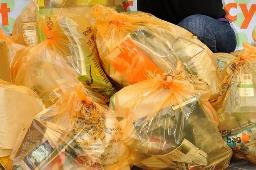 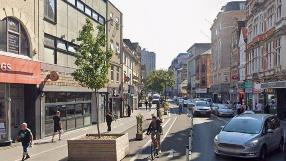 A total of 63.72 % of waste was diverted from landfill (2022-23)
634 kWp PV systems on council buildings generating 524,954 kWh/y
Further pedestrianisation across the city
Reasons for optimism
Our Schools Our World Reasons for Optimism - schools
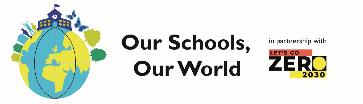 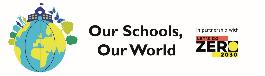 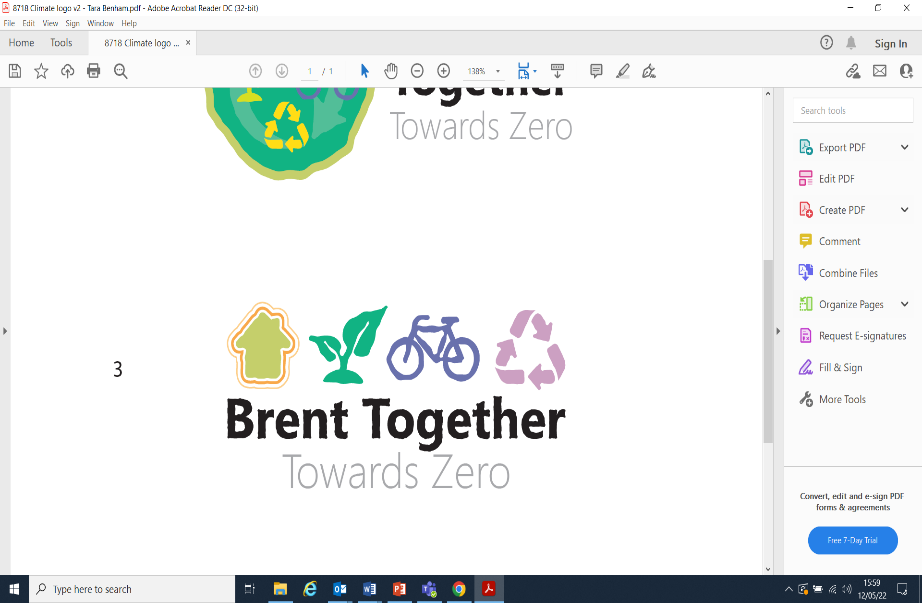 Sharing positive news stories from our schools
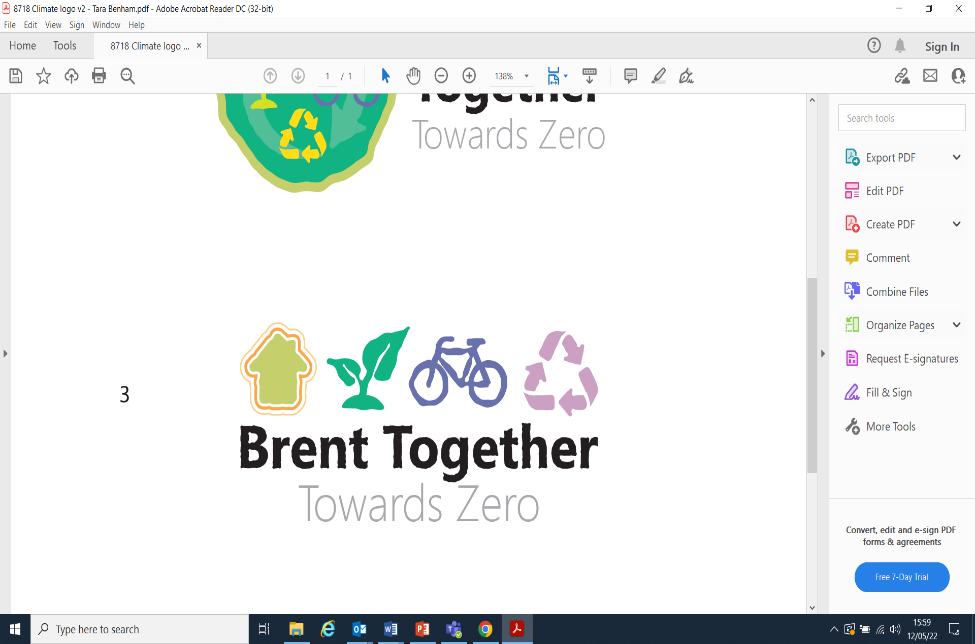 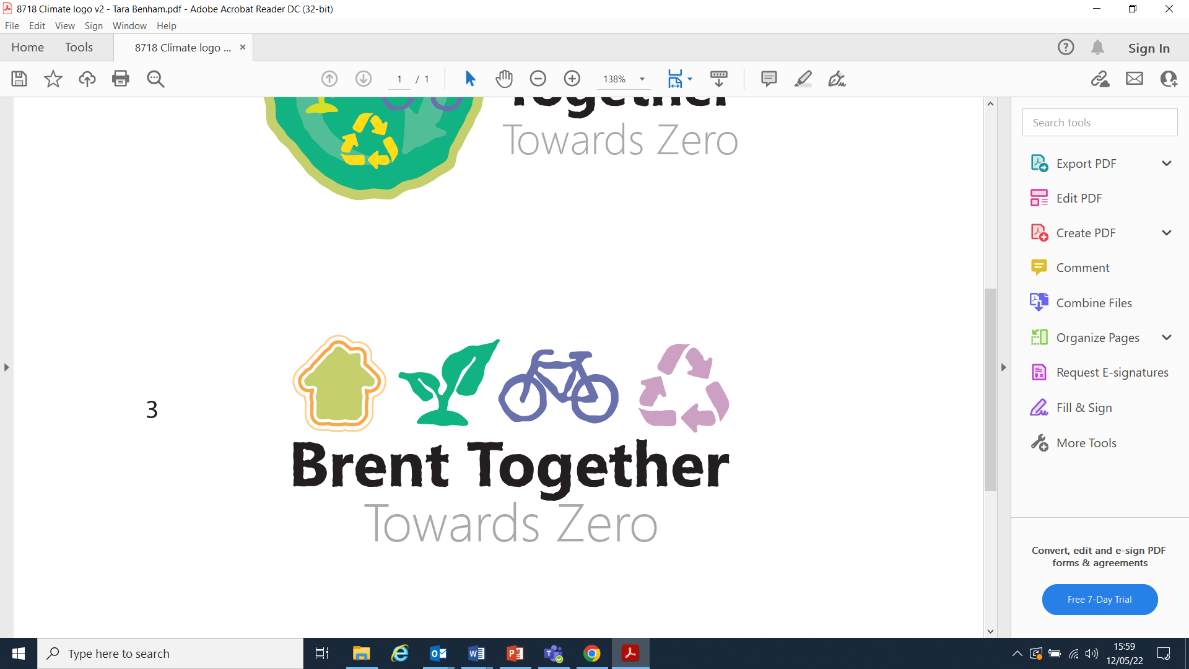 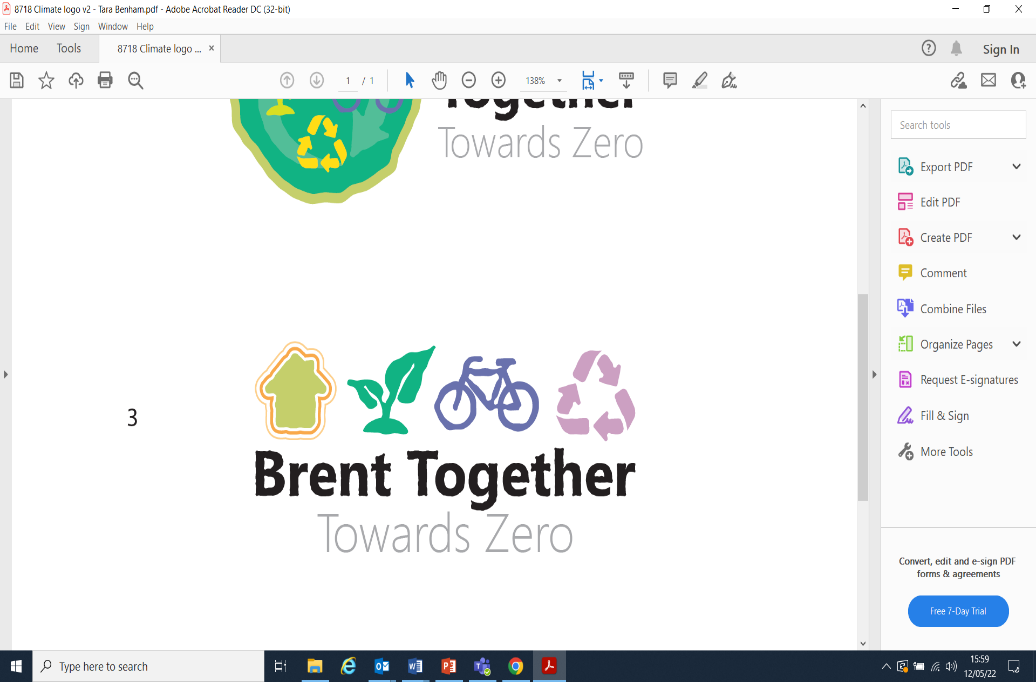 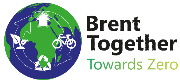 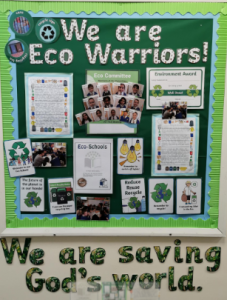 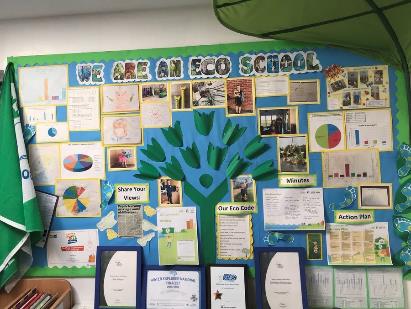 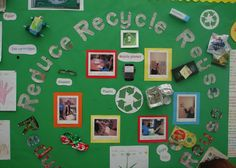 LEADERSHIP FOR SUSTAINABILITY – excellence in practice based on a meta-analysis of researchIncluding: Dr David Dixon - Leadership for Sustainability 2022/Marouli, C. (2021). Sustainability education for the future? Challenges and implications for education and pedagogy in the 21st century/Mogaji, I. M., & Newton, P. (2020). School leadership for sustainable development: A scoping review. Journal of Sustainable Development/Awodiji (2023) School leadership development for sustainability in the post-digital era
Our Schools, Our WorldCurrent NC provision
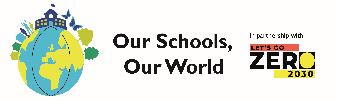 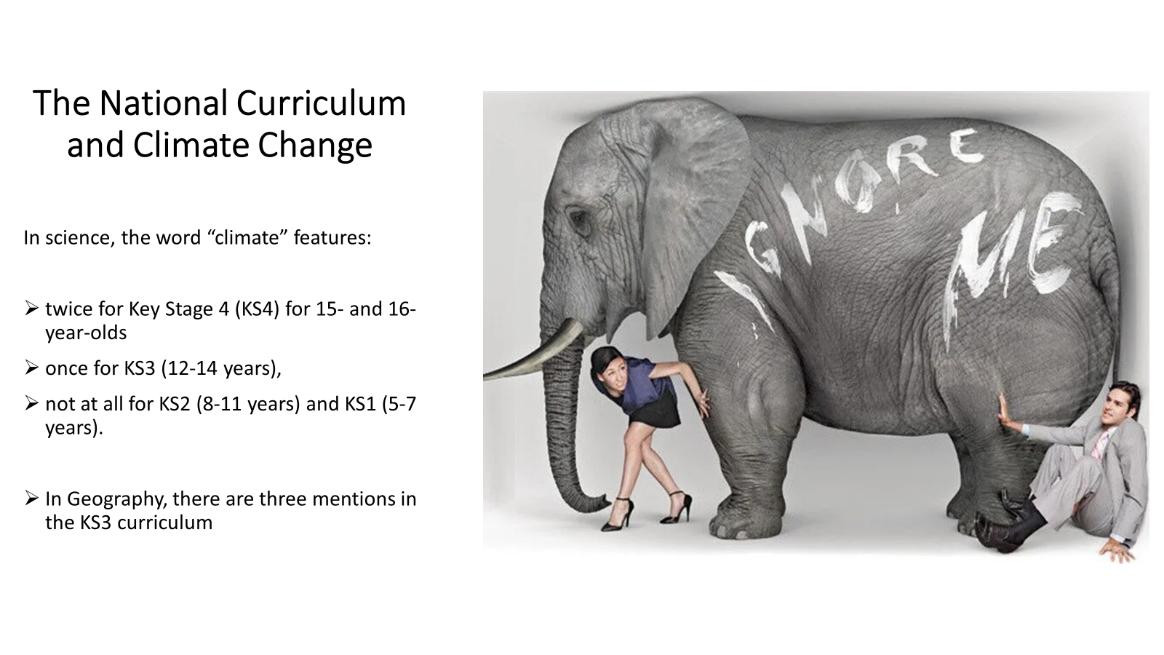 Our Schools, Our WorldOur responsibility
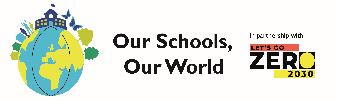 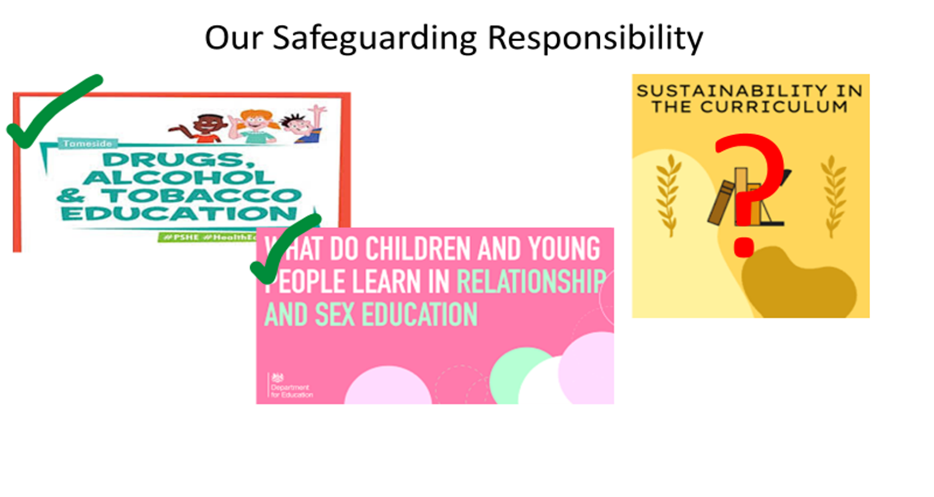 50% of young people are unsure of how they can personally help
DfE requirements
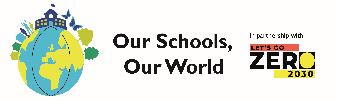 By 2025:​

All education settings will have nominated a sustainability lead
 ​
All education settings will have put in place a climate action plan

decarbonisation
adaptation and resilience
biodiversity
climate education and green careers
Our Schools, Our World  Defining Sustainability
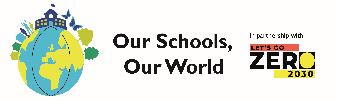 avoid the depletion of natural resources

keep an ecological balance

not allow the quality of life of modern societies and future generations to decrease
Our Schools, Our World  Leading For Sustainability
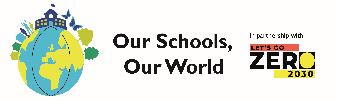 Defining sustainability…
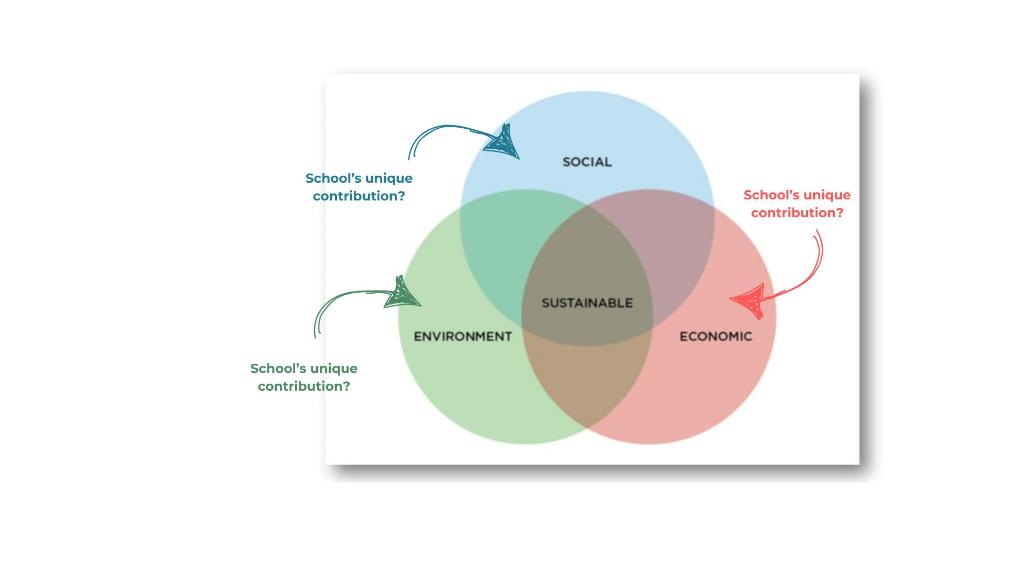 avoid the depletion of natural resources

keep an ecological balance

not allow the quality of life of modern societies and future generations to decrease
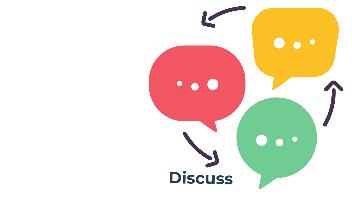 Our Schools, Our World  Our Present Relationship with the Planet
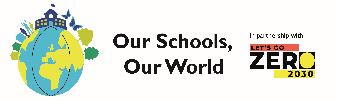 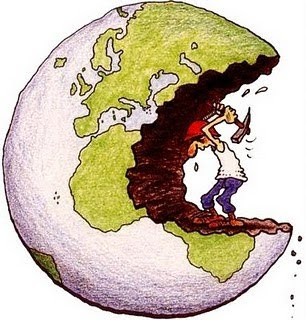 Our Schools Our World  Linear Economy
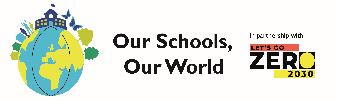 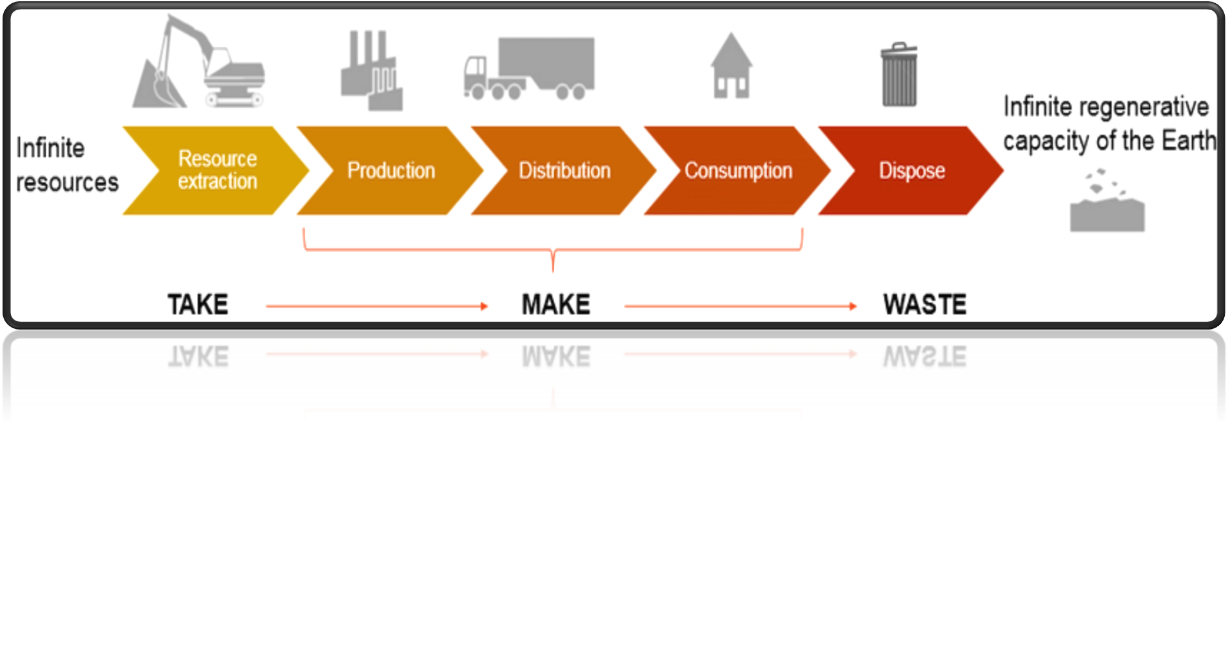 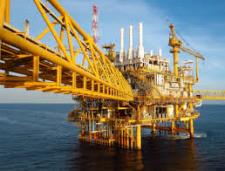 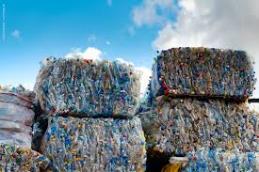 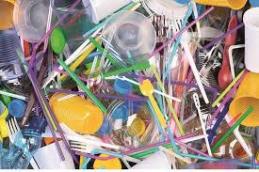 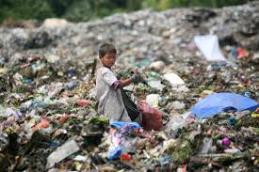 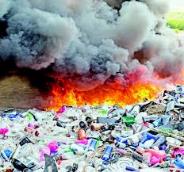 Our Schools, Our World  Ecological Footprint
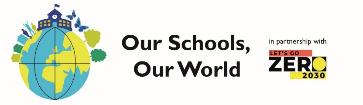 Our Schools, Our World
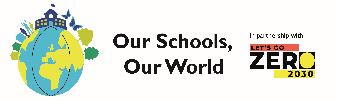 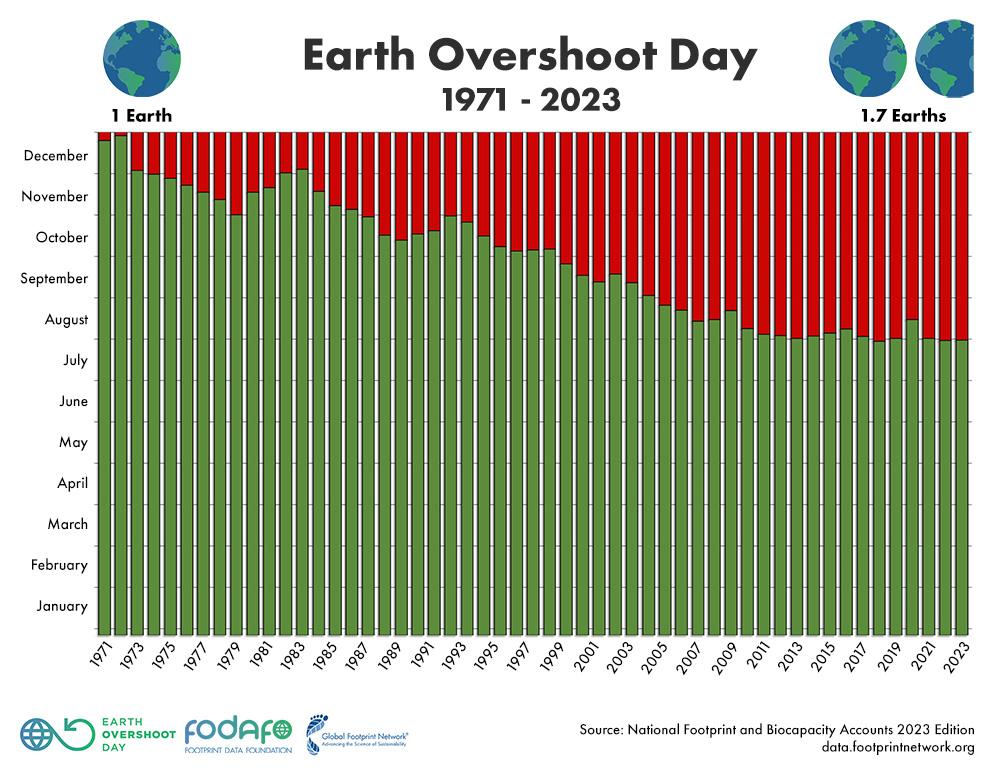 Our Schools, Our World
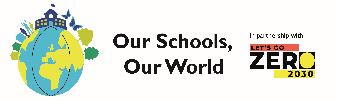 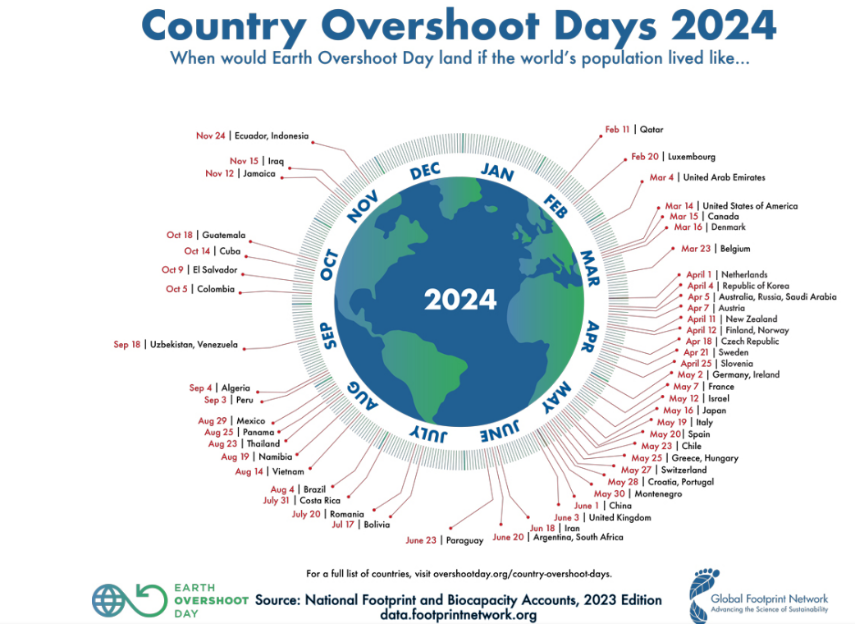 Our Schools, Our World
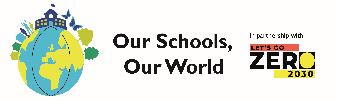 ‘We have not borrowed our children’s future,
we have stolen it and we are still stealing it’

Jane Goodall, Naturalist
Our Schools, Our World  Circular Economy
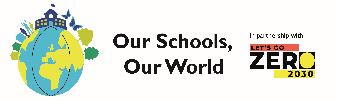 Our Schools, Our WorldSocial, Economic and Environmental Impact(Local and Global)
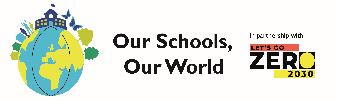 School car parks

School lunch burger and chips day 

Purchasing new reading books for classrooms

Laying astroturf
Our Schools, Our World  Change Our Approach
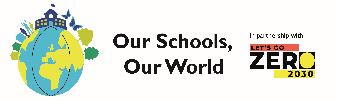 1.REFUSE
2.REDUCE
3.REUSE
4.REPAIR
5.REPURPOSE
6.RECYCLE
7.RECOVER
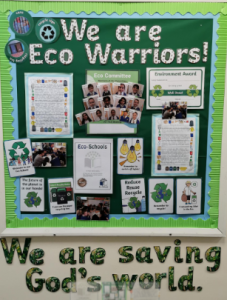 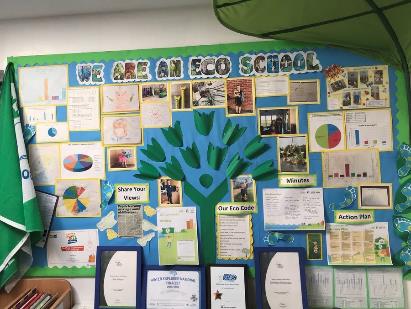 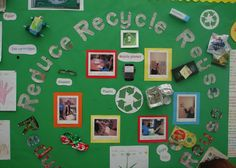 LEADERSHIP FOR SUSTAINABILITY – excellence in practice based on a meta-analysis of researchIncluding: Dr David Dixon - Leadership for Sustainability 2022/Marouli, C. (2021). Sustainability education for the future? Challenges and implications for education and pedagogy in the 21st century/Mogaji, I. M., & Newton, P. (2020). School leadership for sustainable development: A scoping review. Journal of Sustainable Development/Awodiji (2023) School leadership development for sustainability in the post-digital era
The process
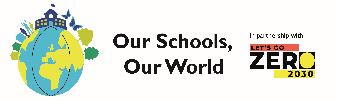 School Community
Leadership commitment
Working group
Whole School
Nature Connection
Climate   Science Vision
Assemblies
Changemakers
Families
Staff
Local experts and organisations
Council/MAT
Launch
Zero Carbon Audits
Training
Curriculum Review
Student + stakeholder voice established
The process
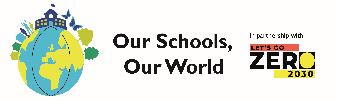 School Community
Leadership Commitment
Working group
Research Findings
School sustainability strategies are most effective when schools are:

 'driven by moral purpose' 

authentic and creative
Whole School
Training
Changemakers
Audit 
and 
Action
Local experts and organisations
Council/MAT
Vision and Culture
Nature Connection
Launch
Curriculum and Assemblies
Student + stakeholder voice
Our Schools, Our WorldRoles and Responsibilities
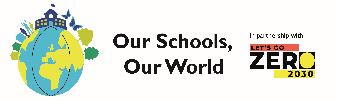 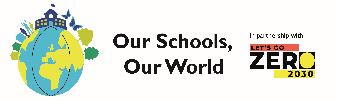 Roles and responsibilities
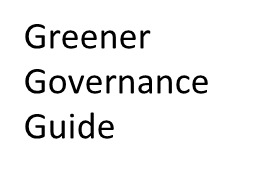 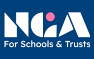 The process
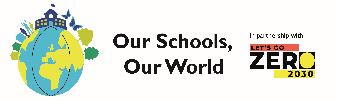 School Community
Working group
Research Findings
School sustainability strategies are most effective when schools are committed to:
staff development

induction

succession planning
Whole School
Training
Changemakers
Audit 
and 
Action
Local experts and organisations
Council/MAT
Vision and Culture
Nature Connection
Launch
Curriculum and Assemblies
Student + stakeholder voice
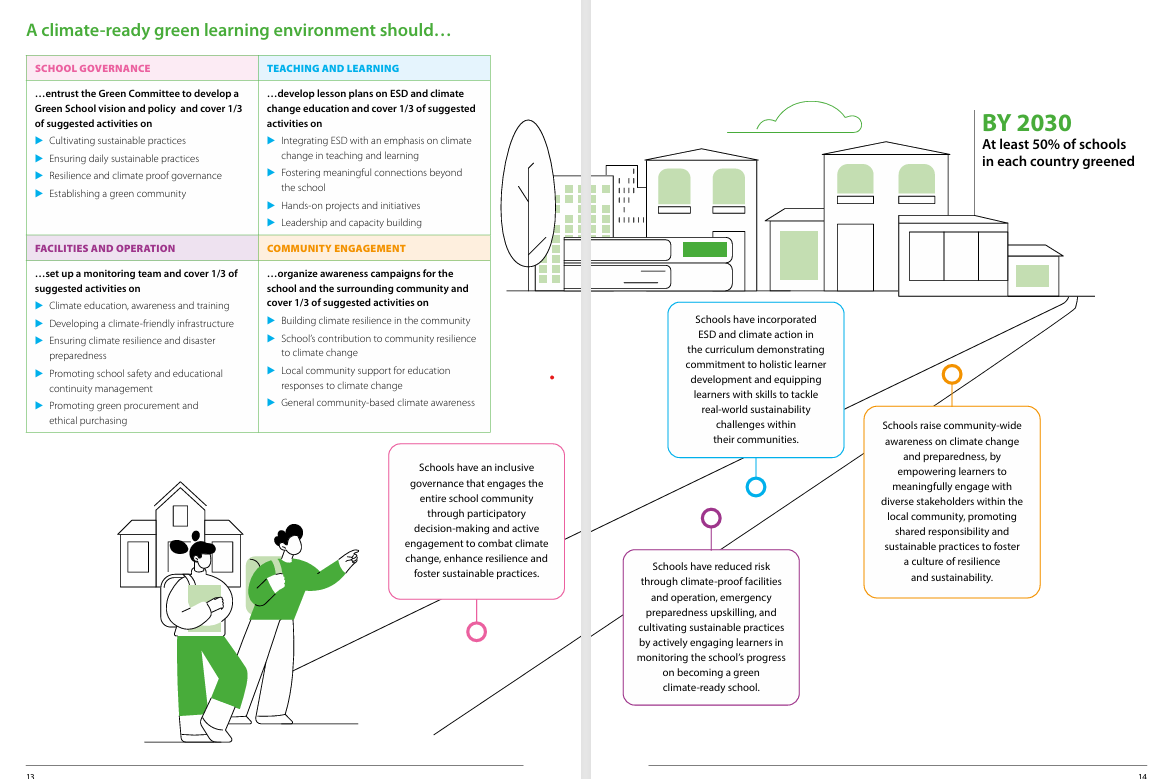 Is this needed?  could it just be mentioned?
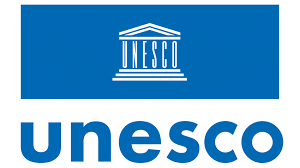 Our Schools, Our World 
 CPD framework/schedule
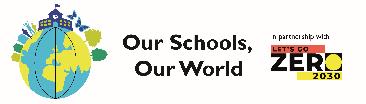 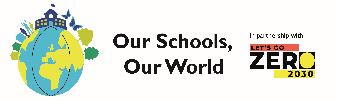 Year 1
Climate science (All staff), establishing vision – INSET day?
Supporting eco-anxiety – 1 X staff meeting
Mapping conceptual milestones – 2 X staff meetings over two terms
Greening the present curriculum – 1 staff meeting for three terms
Creating an assembly programme – Plan assemblies through networking and using resources on website

Year 2
Reviewing success of initial curriculum based on assessment – 1 staff meeting
Outdoor learning practice and planning - 2 staff meetings
Our Schools, Our World 
 CPD framework/schedule
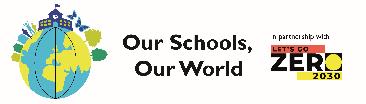 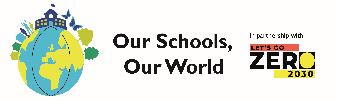 The process
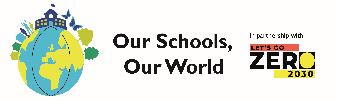 School Community
Working group
Research Findings
School sustainability strategies are most effective when schools:
develop a strong culture and shared vision for a better world
Whole School
Training
Changemakers
Audit 
and 
Action
Local experts and organisations
Council/MAT
Vision and Culture
Nature Connection
Launch
Curriculum and Assemblies
Student + stakeholder voice
Our Schools, Our World  School Values and Learning Attitudes
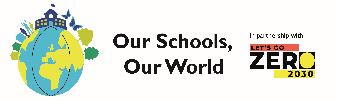 Our Schools, Our World  Bringing People With You - Culture
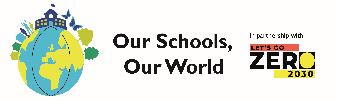 Passion and commitment
Training and knowledge 
Shared vision
Clear communication of vision and plans
Pupil voice central
Clear roles and expectations – personal and professional
PM structures
Collective impact
Organic developments as well as planned improvements
Regular celebration of impact
The process
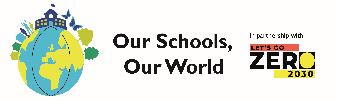 School Community
Working group
Research Findings
School sustainability strategies are most effective when schools:

challenge and focus on solutions
Whole School
Training
Changemakers
Audit 
and 
Action
Local experts and organisations
Council/MAT
Vision and Culture
Nature Connection
Launch
Curriculum and Assemblies
Student + stakeholder voice
Our Schools, Our World  Our Mantra!
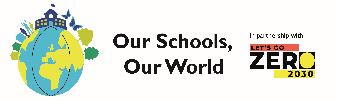 Could it be greener?
Is it green?
Our Schools, Our World  School Values and Learning Attitudes
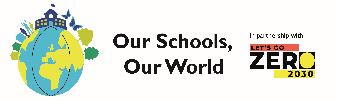 The process
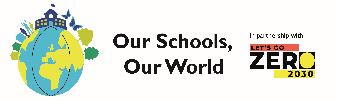 School Community
Working group
Whole School
Research Findings

School sustainability strategies are most effective when :

stakeholder voice is enabled and empowered
Training
Changemakers
Audit 
and 
Action
Local experts and organisations
Council/MAT
Vision and Culture
Nature Connection
Launch
Curriculum and Assemblies
Student + stakeholder voice
Our Schools, Our World  Pupil Voice
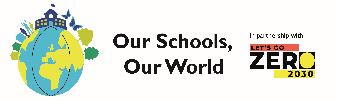 Understanding the issues
Surveys
Identifying priorities and solutions
Representation on groups
Class/school/family action
Curriculum development
Family influencer
Assemblies
Our Schools, Our World  Engaging Families
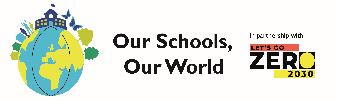 Launch
Regularly sharing plans/targets
Sharing curriculum aims
Skills audit/engagement
Regular joint activities/pledges
Speakers
Representation on key groups
PTA
Events
Tours of school
Website/twitter
The process
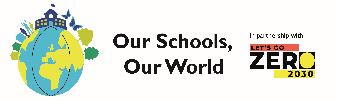 School Community
Working group
Research Findings

School sustainability strategies are most effective when schools:

integrate rather than layer
Whole School
Training
Changemakers
Audit 
and 
Action
Local experts and organisations
Council/MAT
Vision and Culture
Nature Connection
Launch
Curriculum and Assemblies
Student + stakeholder voice
Our Schools, Our World  School Values and Learning Attitudes
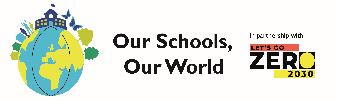 Our Schools, Our WorldCurriculum Development - Zones
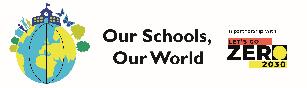 Climate Change Curriculum  zones of provision and influence
Pupil voice
Staff / community voice
[Speaker Notes: Try to get text bigger – Beth]
Our Schools, Our World  Overarching Themes
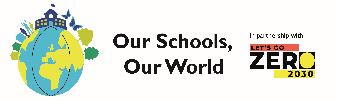 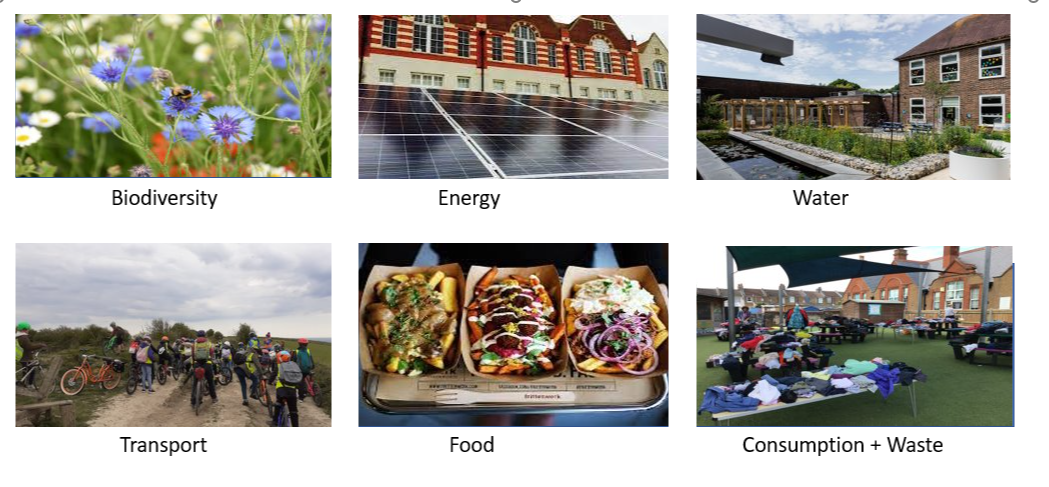 Our Schools, Our WorldConceptual Milestones
Our Schools, Our World  Conceptual Milestones
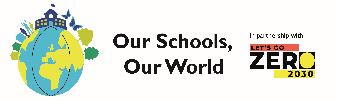 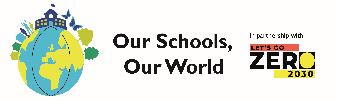 Our Schools, Our WorldProgression in Skills and Knowledge
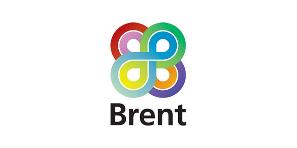 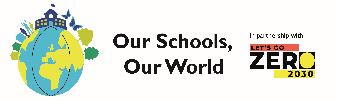 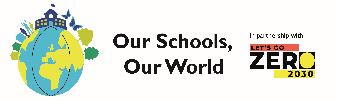 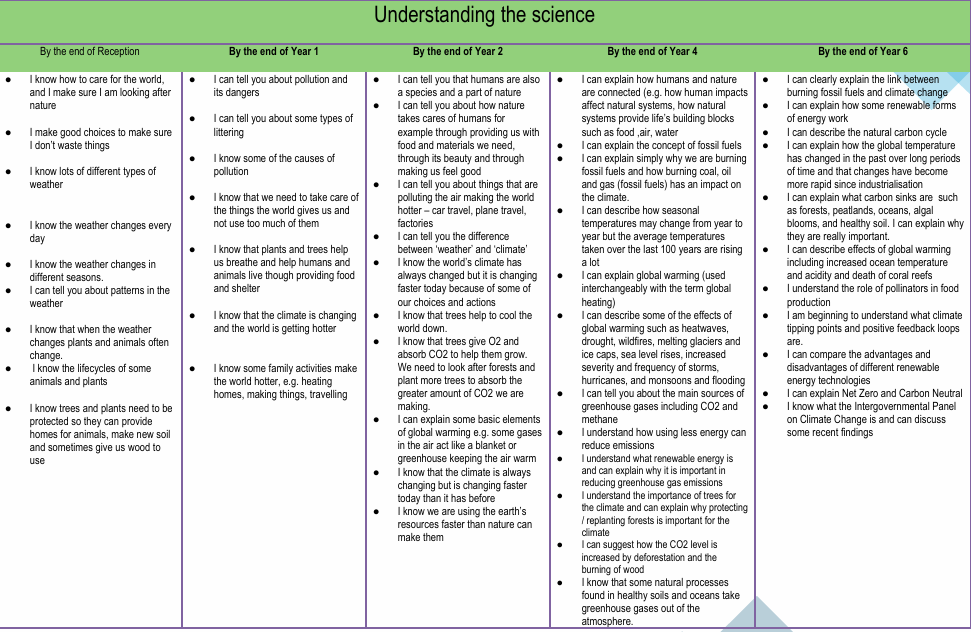 Our Schools, Our World  Additional Resources
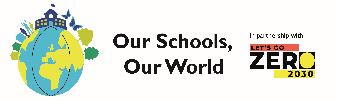 Our Schools, Our World  Overarching Themes
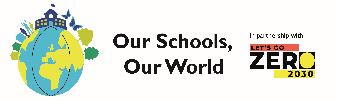 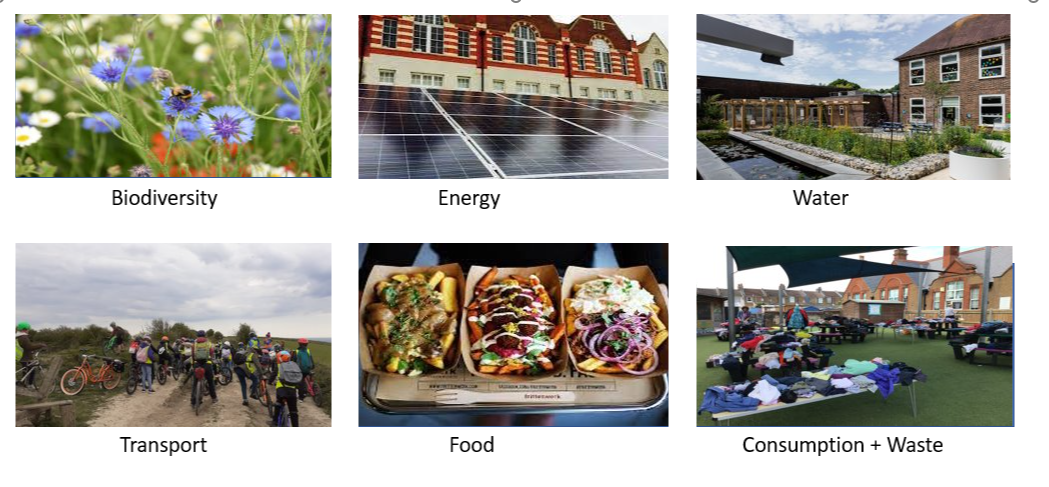 Our Schools, Our World  Sustainable Development Goals
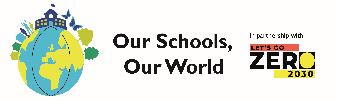 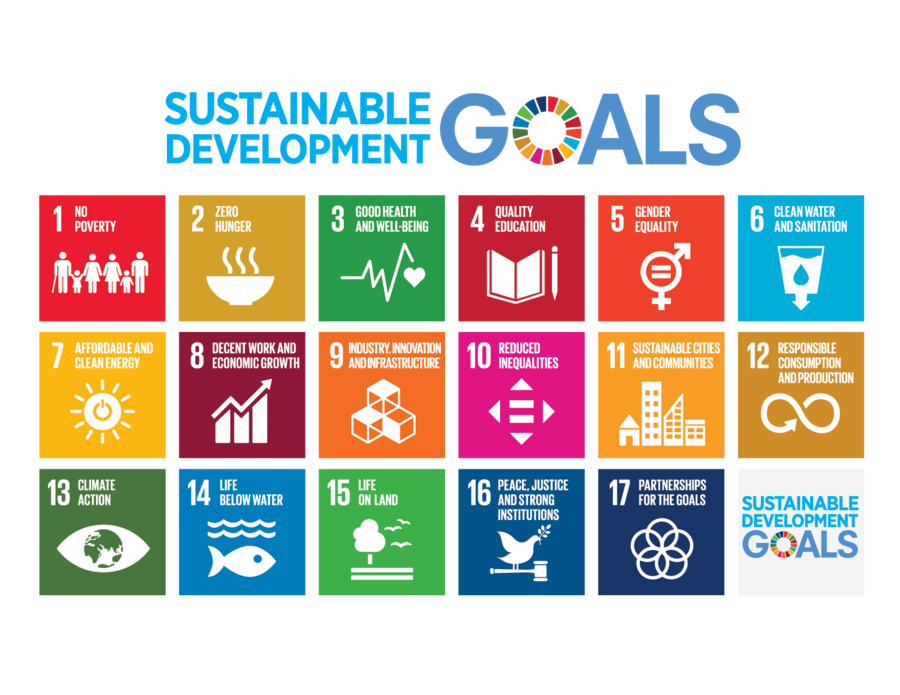 The process
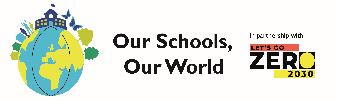 School Community
Working group
Research Findings

School sustainability strategies are most effective when schools:

fully recognise the benefits of nature connection
Whole School
Training
Changemakers
Nature Connection
Local experts and organisations
Council/MAT
Vision and Culture
Audits and Action
Launch
Curriculum and Assemblies
Student + stakeholder voice
Our Schools, Our World Research Into The Impact of Environmental 
and Sustainability Education
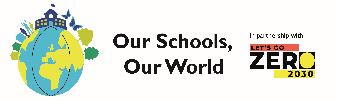 Greater well-being
Increased social engagement and positive environmental behaviours
Higher levels of concentration and resilience
Enhancing critical thinking skills and problem solving skills
Effective teamwork skills
Personal growth and life skills including confidence, autonomy, and leadership
More effective acquisition of STEM skills due to purposeful/meaningful context
Development of Green Career skills
Our Schools, Our WorldTeach the Future – Guiding Principles
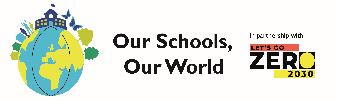 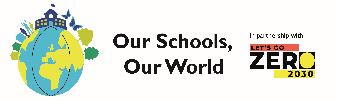 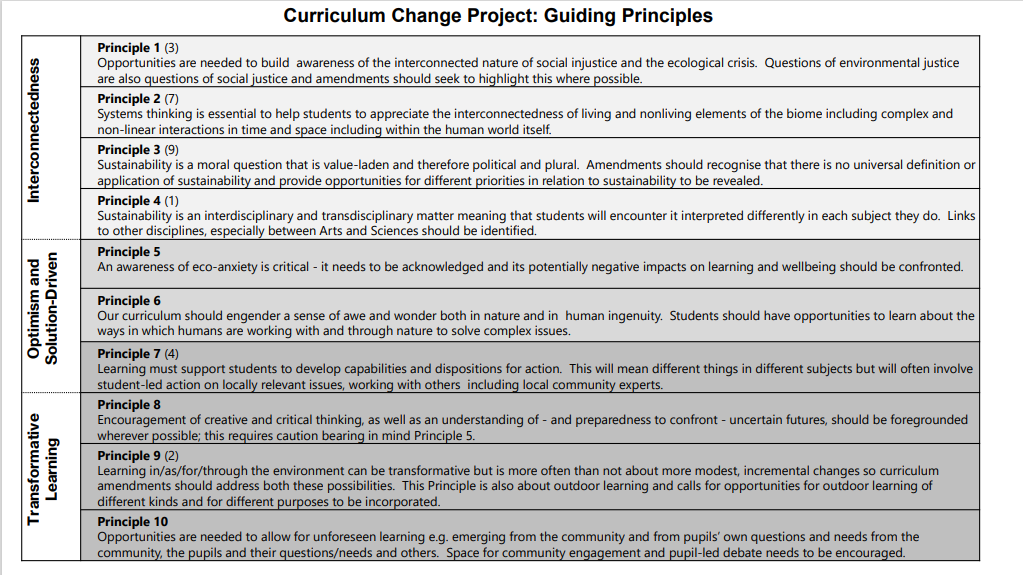 The process
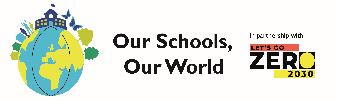 School Community
Working group
Research Findings

School sustainability strategies are most effective when schools:

think systematically and as 'systems thinkers'
Whole School
Training
Changemakers
Audit 
and 
Action
Local experts and organisations
Council/MAT
Vision and Culture
Nature Connection
Launch
Curriculum and Assemblies
Student + stakeholder voice
Our Schools, Our WorldA Systematic Approach to School Operational Action Areas
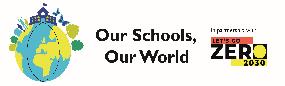 Environmental education
Travel and transport
Biodiversity
Captaincy
Curriculum
Campus action
Community Culture
Water management
Procurement and third parties
Waste management
Food and catering
Building and construction
Energy and carbon management
Community engagement
Our Schools, Our WorldAudits
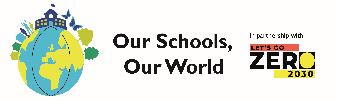 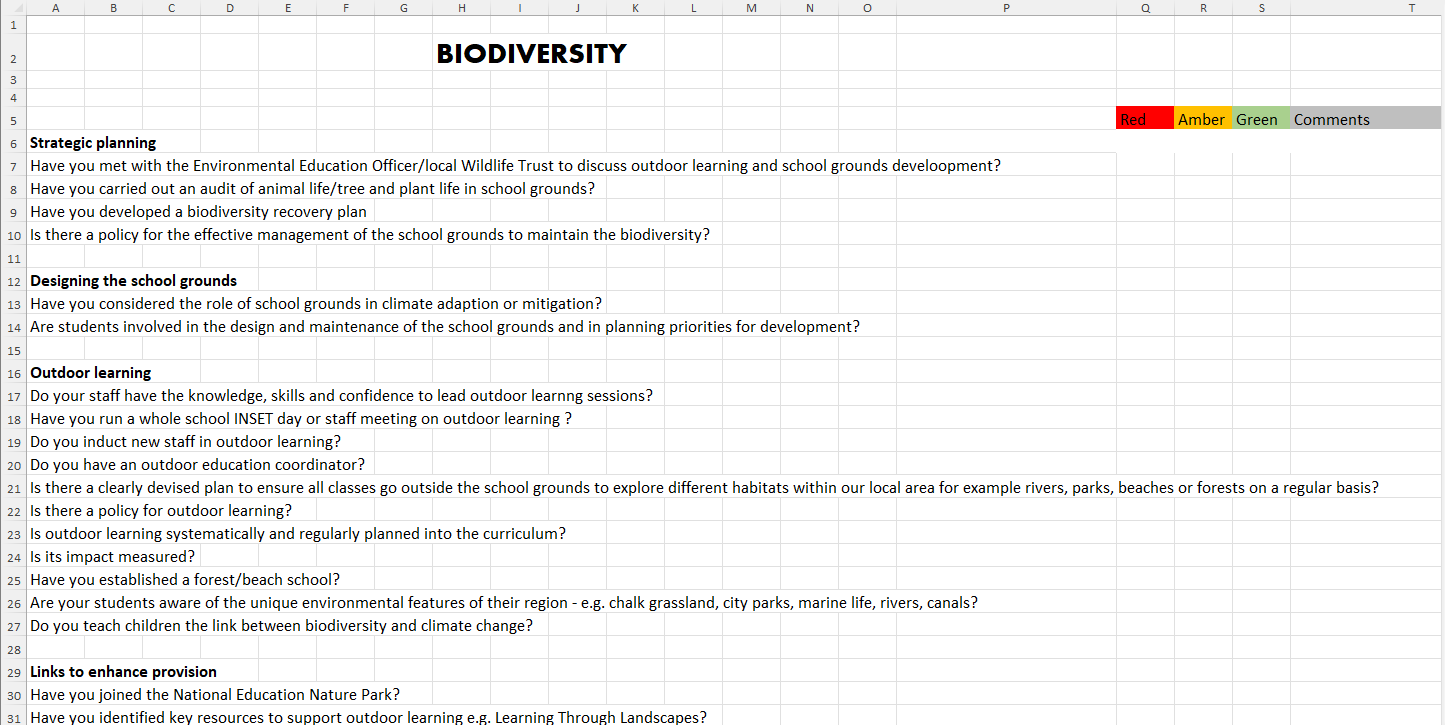 Our Schools, Our World  Our Mantra!
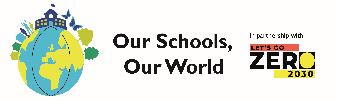 What’s the impact of:

eating one less burger a week?

buying one less t-shirt?
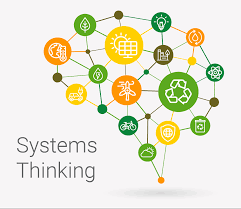 Our Schools, Our World  Systems Thinking Organisation
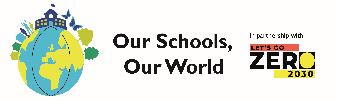 Continual awareness of:

our impact globally as well as locally of all our decisions: social, economic and environmental

a circular economy approach

an understanding that healthy systems generate healthy decisions and healthy actions
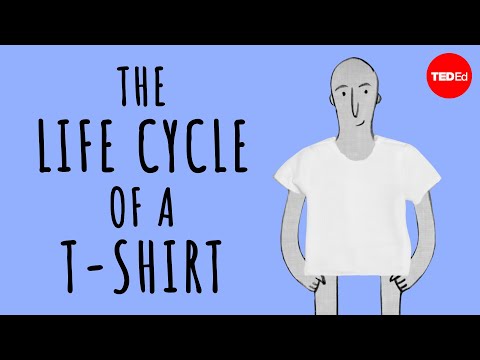 The process
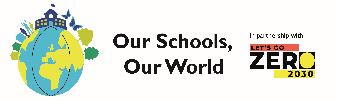 School Community
Working group
Research Findings

School sustainability strategies are most effective when schools are:

reveals the power of collectivism
Whole School
Training
Changemakers
Audit 
and 
Action
Local experts and organisations
Council/MAT
Vision and Culture
Nature Connection
Launch
Curriculum and Assemblies
Student + stakeholder voice
Our Schools, Our World  Collectivism
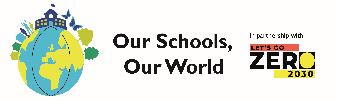 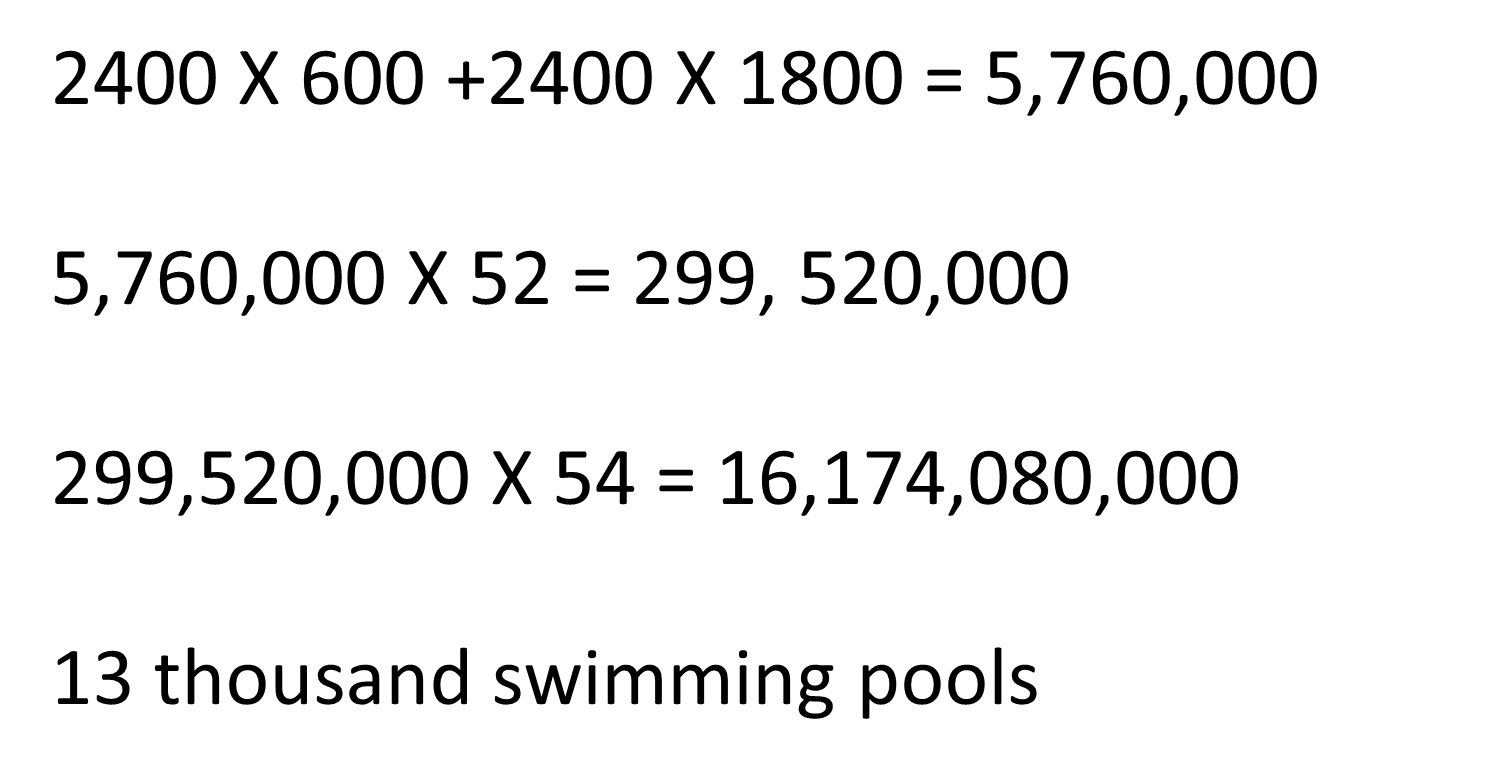 The process
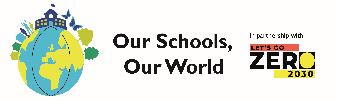 School Community
Working group
Research Findings

School sustainability strategies are most effective when schools are:

focused on well-being
Whole School
Training
Changemakers
Audit 
and 
Action
Local experts and organisations
Council/MAT
Vision and Culture
Nature Connection
Launch
Curriculum and Assemblies
Student + stakeholder voice
Our Schools, Our World  Addressing Modern Disconnect
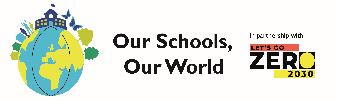 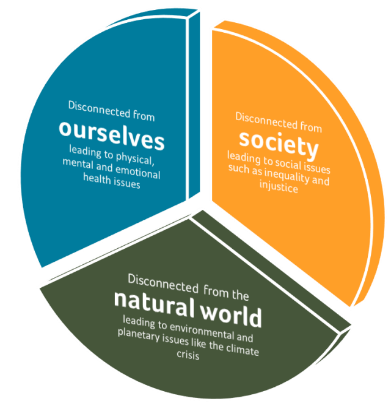 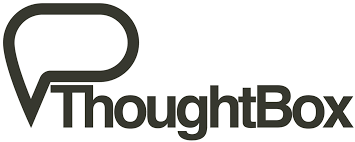 Our Schools, Our World  5 Ways to Wellbeing - MIND
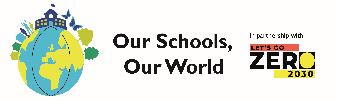 CONNECT
BE ACTIVE
TAKE NOTICE
KEEP LEARNING
GIVE
The process
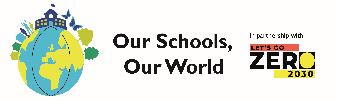 School Community
Working group
Research Findings

School sustainability strategies are most effective when schools are:

builds on social capital
Whole School
Training
Changemakers
Audit 
and 
Action
Local experts and organisations
Council/MAT
Vision and Culture
Nature Connection
Launch
Curriculum and Assemblies
Student + stakeholder voice
Our Schools, Our World2 Year Rolling Programme
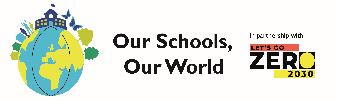 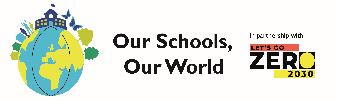 Curriculum
Concepts, Greening, Nature Connection
Theme 3
Assemblies
Actions
Theme 4
Assemblies
Actions
Theme 1
Assemblies
Actions
Theme 2
Assemblies
Actions
Theme 5
Assemblies
Actions
Theme 6
Assemblies
Actions
School Operations
Working towards Zero Carbon
Our Schools, Our World  Overview
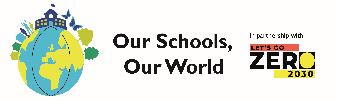 Leadership and organisational commitment
Setting/school policies founded on the UN Sustainable Development goals
Curriculum development relevant to context
Green skills and careers
School Action Framework
Links to other strategies e.g. anti-racism, disadvantage
Council and community engagement
Young people voice and agency
Training staff + induction and succession planning
Learning from and connecting with nature
Sustainable resourcing and estate management
Our Schools, Our World  Ensuring Effective Strategy
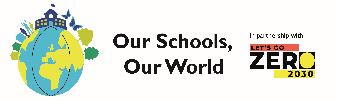 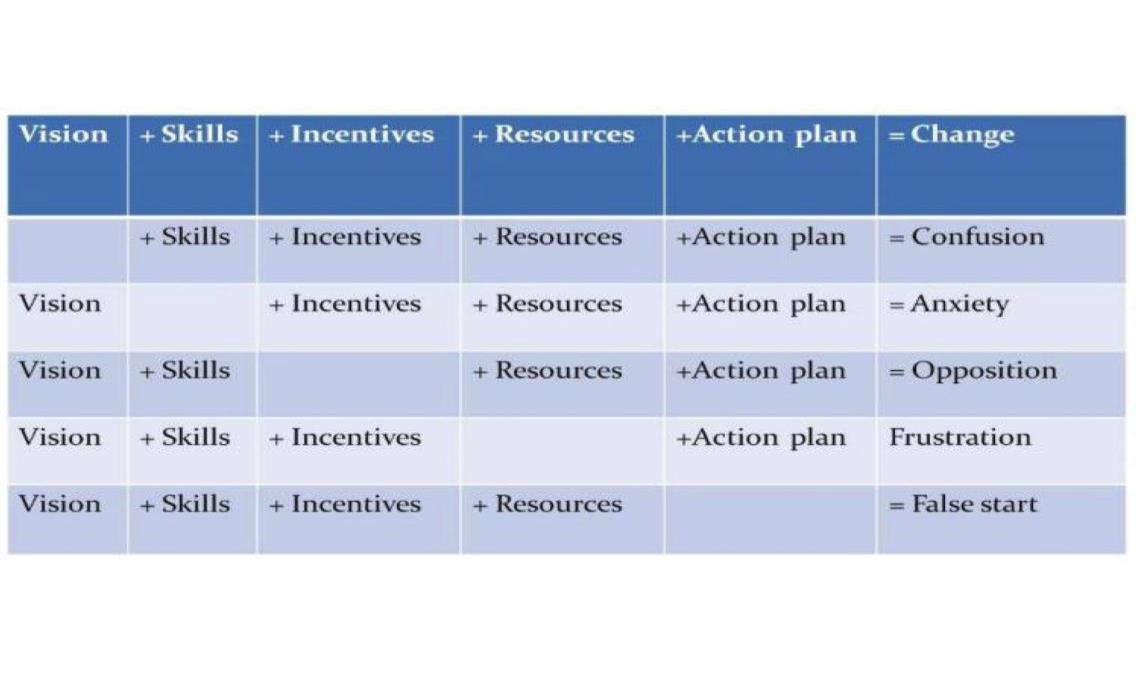 Our Schools, Our World  Teach the Future – Guiding Principles
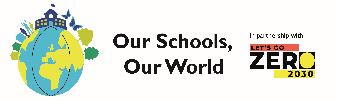 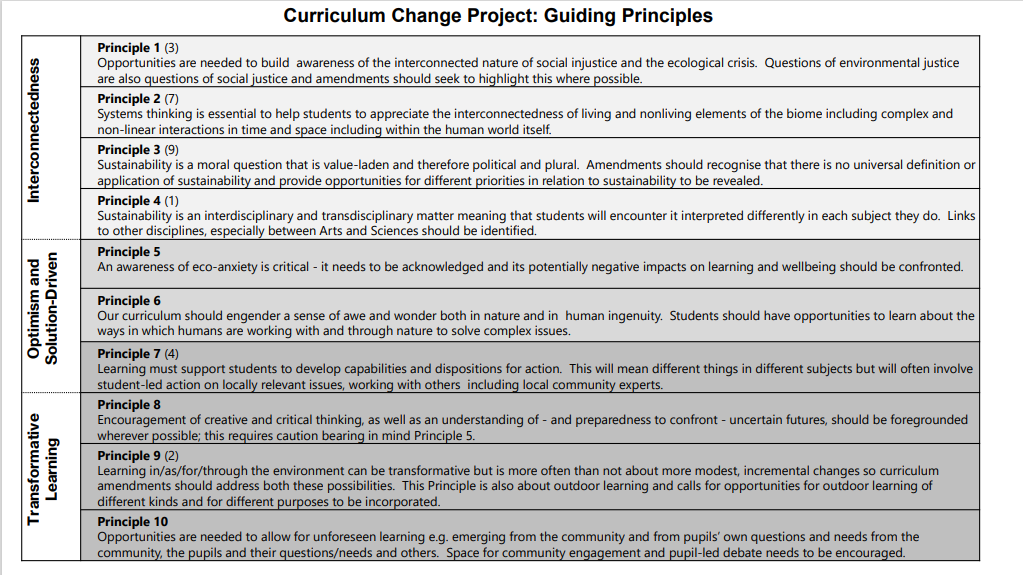 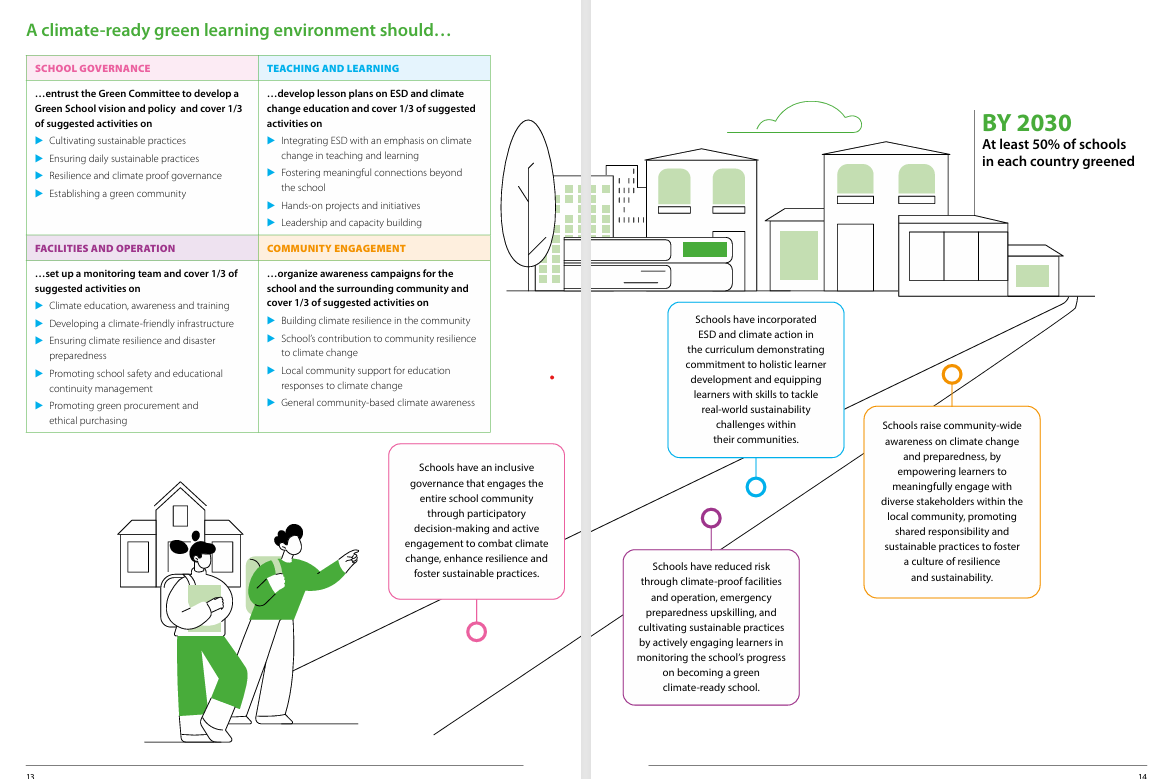 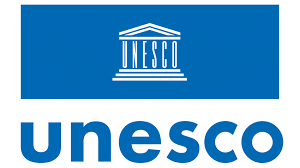 Our Schools, Our World Lunch 12:15 – 1:00
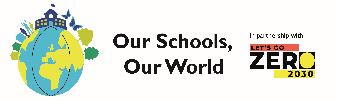 Group Photo!
Signing up to Let's Go Zero
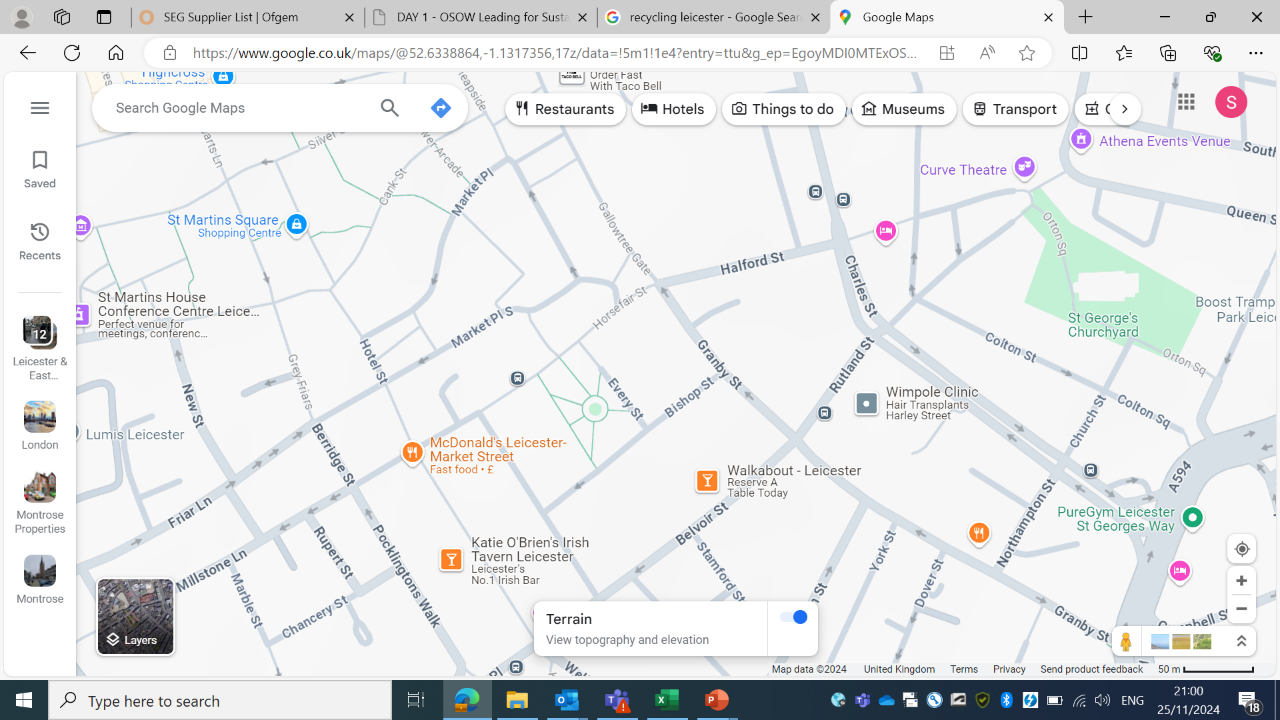 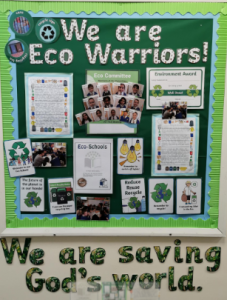 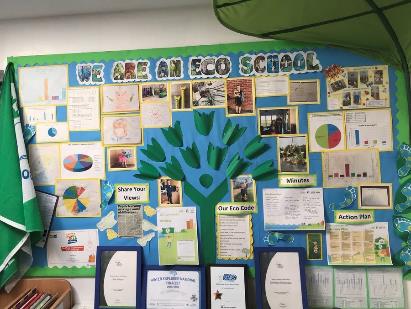 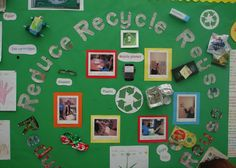 LEADERSHIP FOR SUSTAINABILITY – Strategy and Framework
Our Schools, Our World
School Strengths
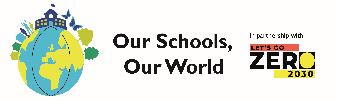 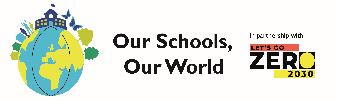 Environment (grounds etc)CurriculumCommunityCampus (emission reduction)Initiatives/projectsOther
Our Schools, Our World2 Year Rolling Programme
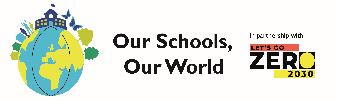 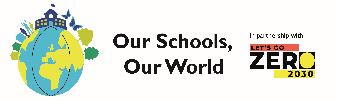 Curriculum
Concepts, Greening, Nature Connection
Theme 3
Assemblies
Actions
Theme 4
Assemblies
Actions
Theme 1
Assemblies
Actions
Theme 2
Assemblies
Actions
Theme 5
Assemblies
Actions
Theme 6
Assemblies
Actions
School Operations
Working towards Zero Carbon
Embedded video removed for size, find here: https://youtu.be/xwzAJVYlODo
Our Schools, Our World
The Framework
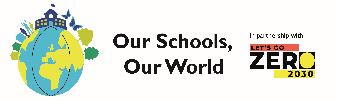 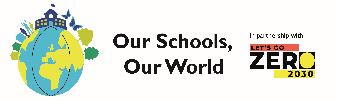 1. Yellow2. Grey3. Orange4. Green
Our Schools, Our World  The Framework – Stage One
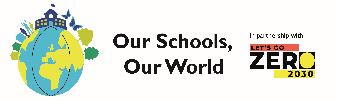 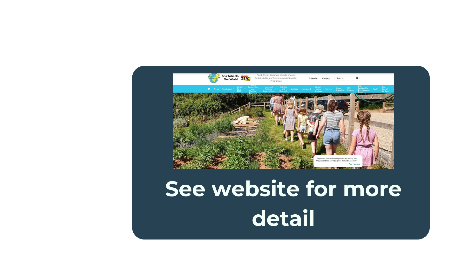 Our Schools, Our World  The Framework – Stage Two
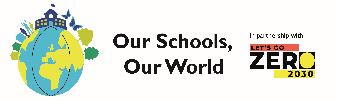 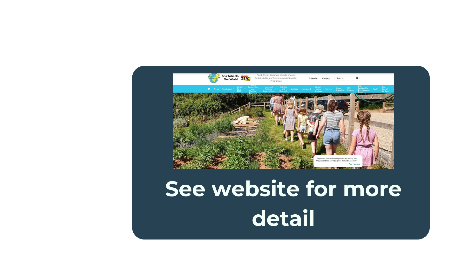 Our Schools, Our World  The Framework - Stage Three
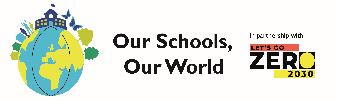 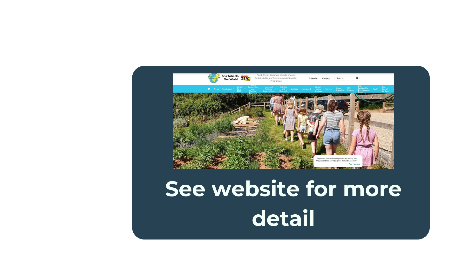 Our Schools, Our World  The Framework – Stage Four
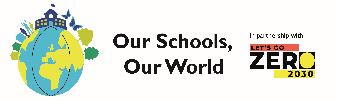 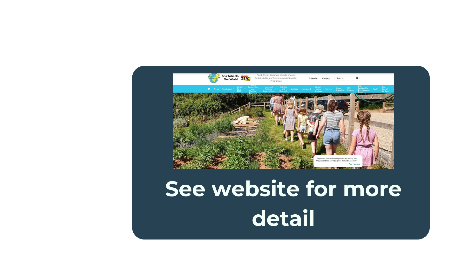 Our Schools, Our World
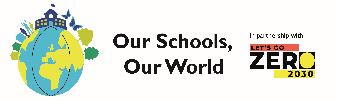 OSOW in Secondary Schools
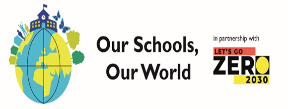 Strategy 
Group
Council
MATAcademy chain
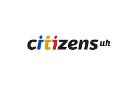 Student 
Climate 
Leaders 
(2 from yr8-10)
School
Programme
Lead
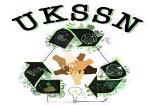 Local Organisations
Climate Ambassadors
(5+ in each tutor group)
National Organisations
Whole School 
 (climate ambassadors and form tutors within tutor groups)
Our Schools, Our World  Pledges
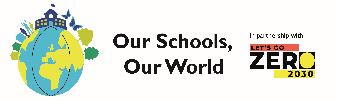 Brighton & Hove Primary & SEND School Pledges
By December 2026 we pledge to: 
Waste: 		Remove single use plastics from our classes, staffroom and catering    operations
Food: 		Promote a lower emissions menu, a greater	plant-based offering and a
            significant reduction in food waste
Energy:		Reduce carbon emissions from energy by 20%
Water:		Reduce water use by 20%
Biodiversity: Increase the amount of land given over to supporting biodiversity by 10%
Transport:	Reduce staff car travel to school by 20%
Leadership:	Track carbon emissions using the 'Count Your Carbon' tool

What would be possible in Leicester?  
Climate Action Plans
Our Schools Our World www.osow-leicester.co.uk
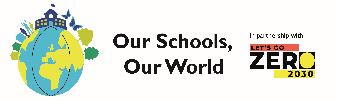 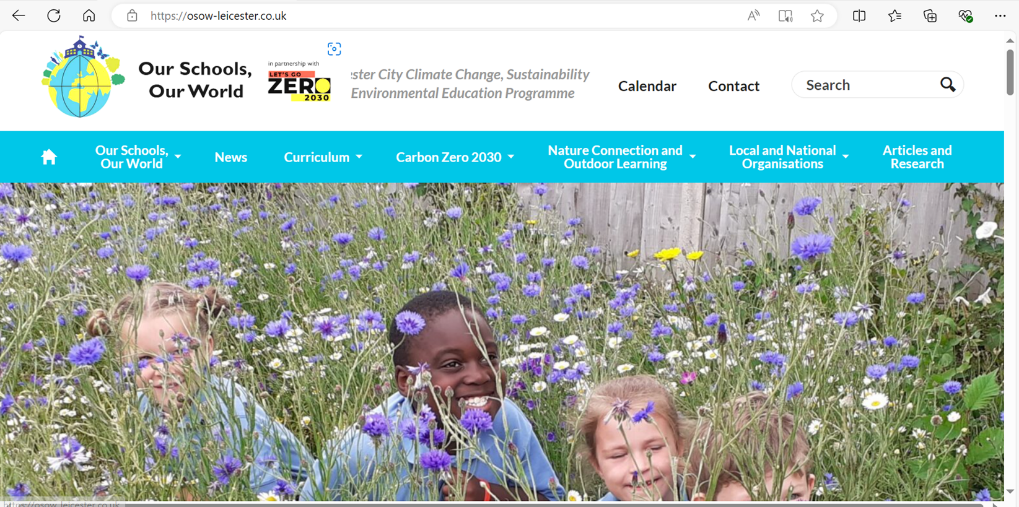 Climate999
[Speaker Notes: Claire]
Our Schools, Our World First Support Visit
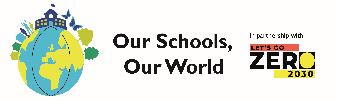 Contact:
marc.tench@leicester.gov.uk
From January we aim to meet with each school to help you on your OSOW journey and to support you implementing your plan ready for launch in the Summer term

Time: 3 hrs
Attending: SPL, SLT link/Governor link
Our Schools, Our World Action Planning
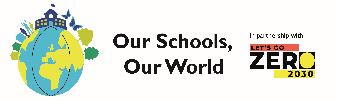 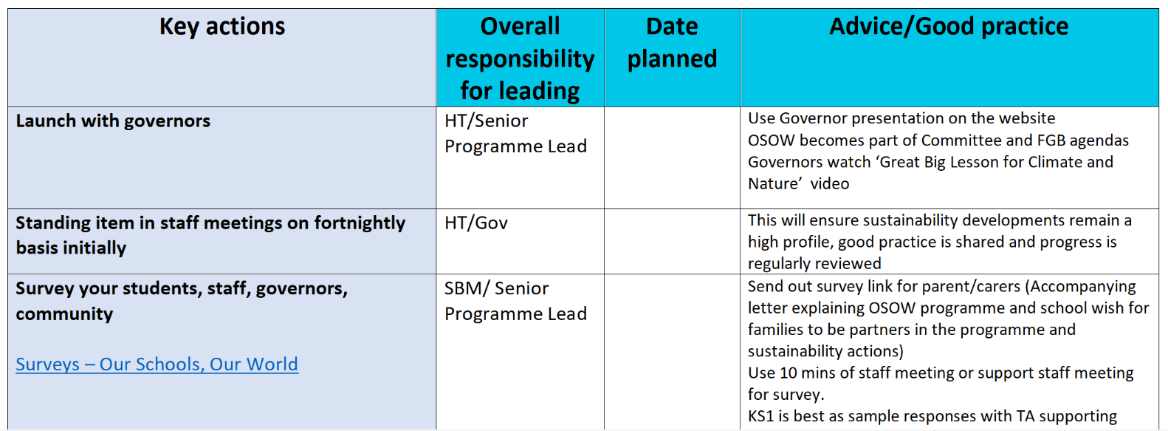 “Process with guidance & advice” Document available here OSOW Framework – Our Schools, Our World
Our Schools, Our WorldTomorrow
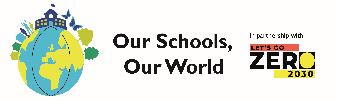 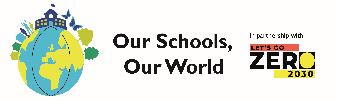 SPLs to arrive 9.00 for 9:15 start
Please bring laptop and example of medium-term curriculum plans
Please also bring school ID’s 
Thursday – please confirm if site managers and business managers are attending and arrange a time to discuss content with them afterwards
Embedded video removed for size, find here: https://youtu.be/ysa5OBhXz-Q
Our Schools, Our World Evaluation
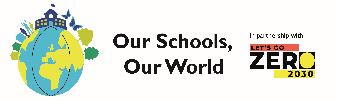 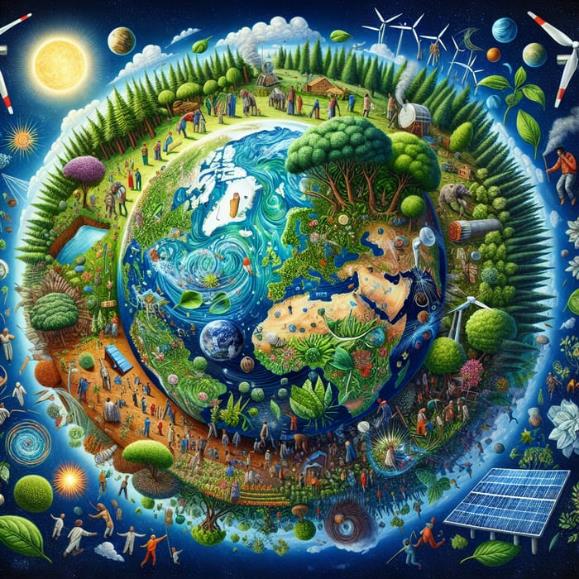 Thank you
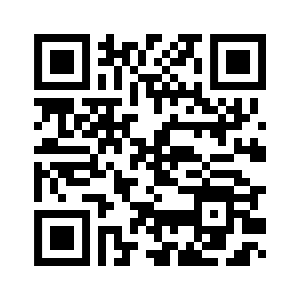 Sign up your school to Let’s Go Zero
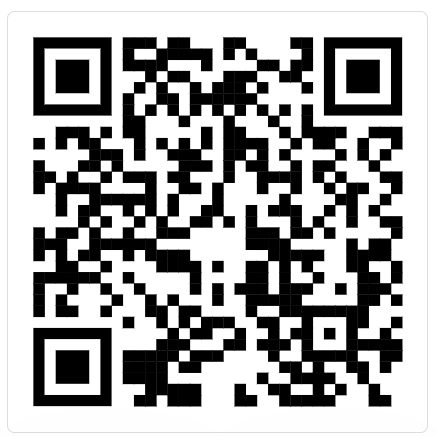 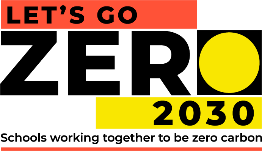